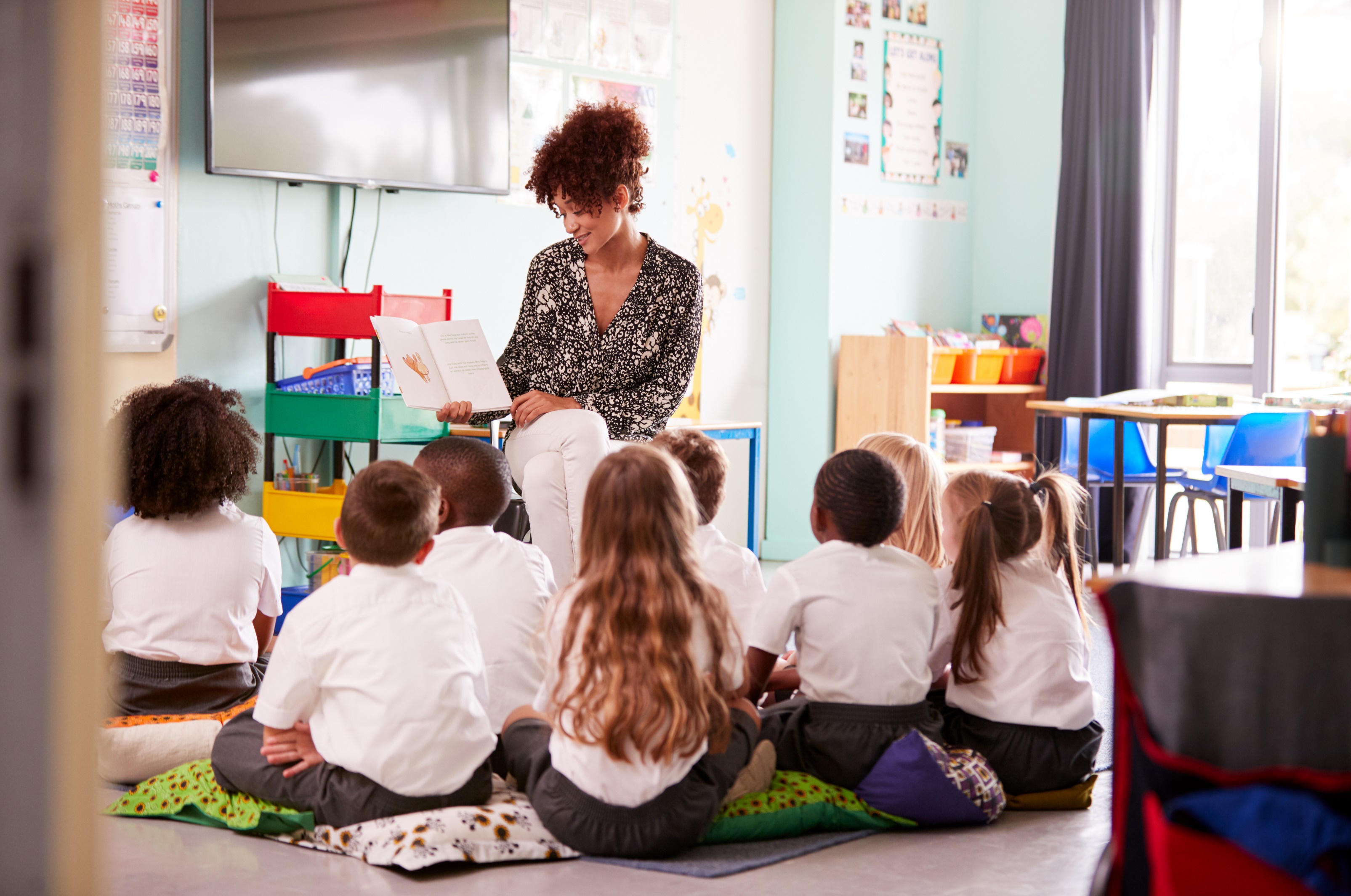 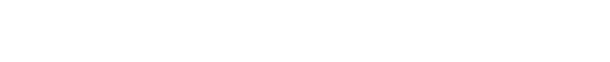 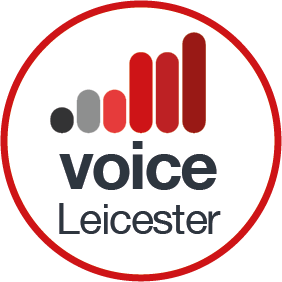 “[Talk is] the most powerful tool of communication in the classroom and it’s fundamentally central to the acts of teaching and learning”

-Professor Frank Hardman
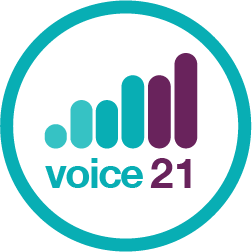 Supporting Discussion
Course lead: Hannah Cooper
Creating a culture of talk in the classroom

Review from session 1

What is a Dialogic Classroom?

Strategies to support developing a Dialogic Classroom:
Discussion Rules
Speaking & Listening
Aims of the day
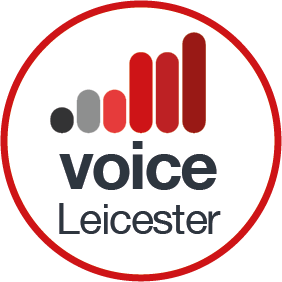 Your Classroom Practice - Review
How does talk support learning?
What are the expectations for talk?
Are there opportunities to develop the four strands?
Are children learning to talk?
Are children learning through talk?
What was your role in the lesson?

      Consider the Teacher Benchmarks
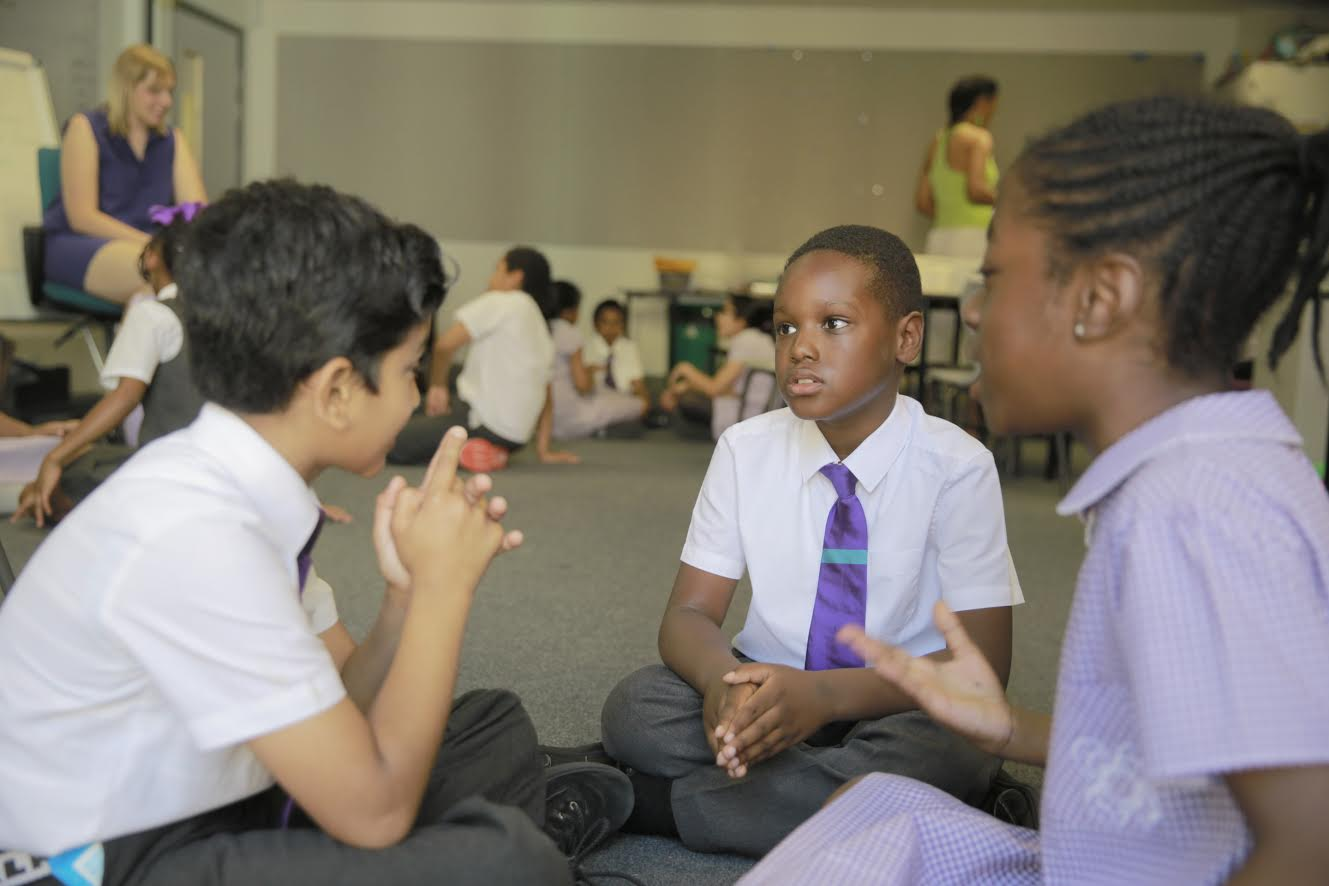 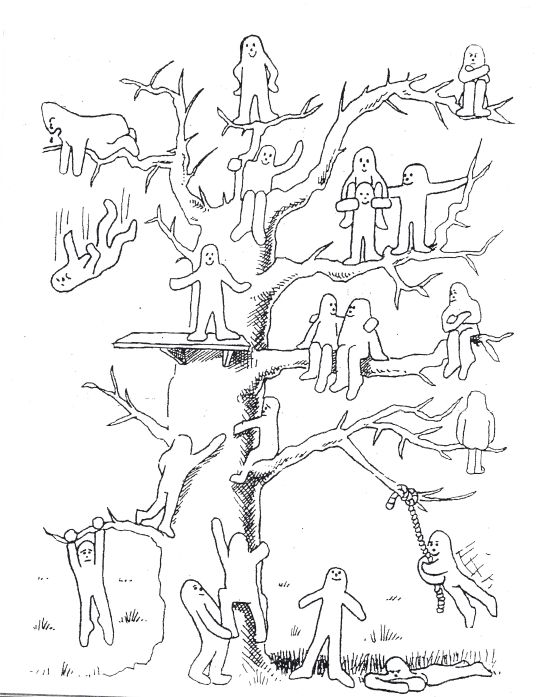 Reflection – the story so far
Four Strands (Cognitive, linguistic, physical, social & emotional)
Exploratory – Presentational Talk
Clarify
Speaker
What have you trialled/achieved since session 1?
What impact has this had? How do you know?
What do you mean when you say…?
Can you explain a bit more about?
Does that mean..?
B
A
Probe
C
Why do you think..?
What do you think would be the effect of..?
Could you think about trying…?
What would you do differently now?
Identify the interrelated aspects (4 strands of the framework)
Equip children with the right knowledge and vocabulary on a topic
Opportunities for exploratory talk
Opportunities for presentational talk
Focus on selecting and using appropriate grammar and register
Teacher modelling spoken language
Frequent opportunities to practise, refine and apply spoken language knowledge and skills
OFSTED English Reviewhttps://www.gov.uk/government/publications/curriculum-research-review-series-english High quality English…Speaking & Listening
The Dialogic Classroom
How can we create one?
What is the role of the teacher?
What is a dialogic classroom?
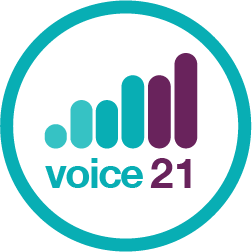 [Speaker Notes: What is a dialogic classroom? A dialogic classroom is quite simply, one in which there is dialogic teaching- a pedagogy which emphasises the power of classroom talk to extend students thinking and understanding. The term dialogic teaching has been employed by many but most notably by Robin Alexander in his Towards Dialogic Teaching. You are going to work with your colleagues to create a shared definition of dialogic teaching- negotiate and develop your understanding together.]
Fed-in facts
What is a dialogic classroom?
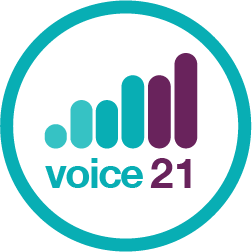 What oracy skills did you need to complete this task?
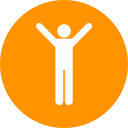 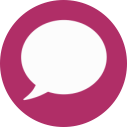 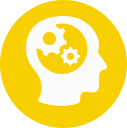 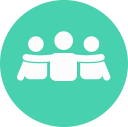 [Speaker Notes: What skills did you need to be able to do this? Think about them in terms of the four strands]
The Oracy Framework
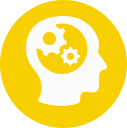 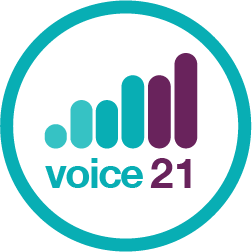 Content
Choice of content to convey meaning & intention 
Building on the views of others
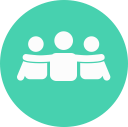 Structure
Structure & organisation of talk
Working with others
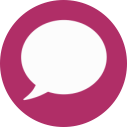 Clarifying & summarising
Guiding or managing interactions 
Turn-taking
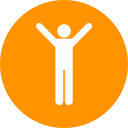 Seeking information & clarification through questions
Summarising
Vocabulary
Listening & responding
Voice
Appropriate vocabulary choice
Fluency & pace of speech
Tonal variation
Clarity of pronunciation
Voice projection
Listening actively & responding appropriately
Self-regulation
Language
Maintaining focus on task 
Time management
Confidence in speaking
Register
Grammar
Self-assurance
Liveliness & flair
Reasoning
Body language
Rhetorical techniques
Giving reasons to support views 
Critically examining ideas & views expressed
Audience awareness
Gesture & posture
Facial expression & eye contact
Rhetorical techniques such as metaphor, humour, irony & mimicry
Taking account of level of understanding of the audience
Cognitive
Linguistic
Physical
Social & Emotional
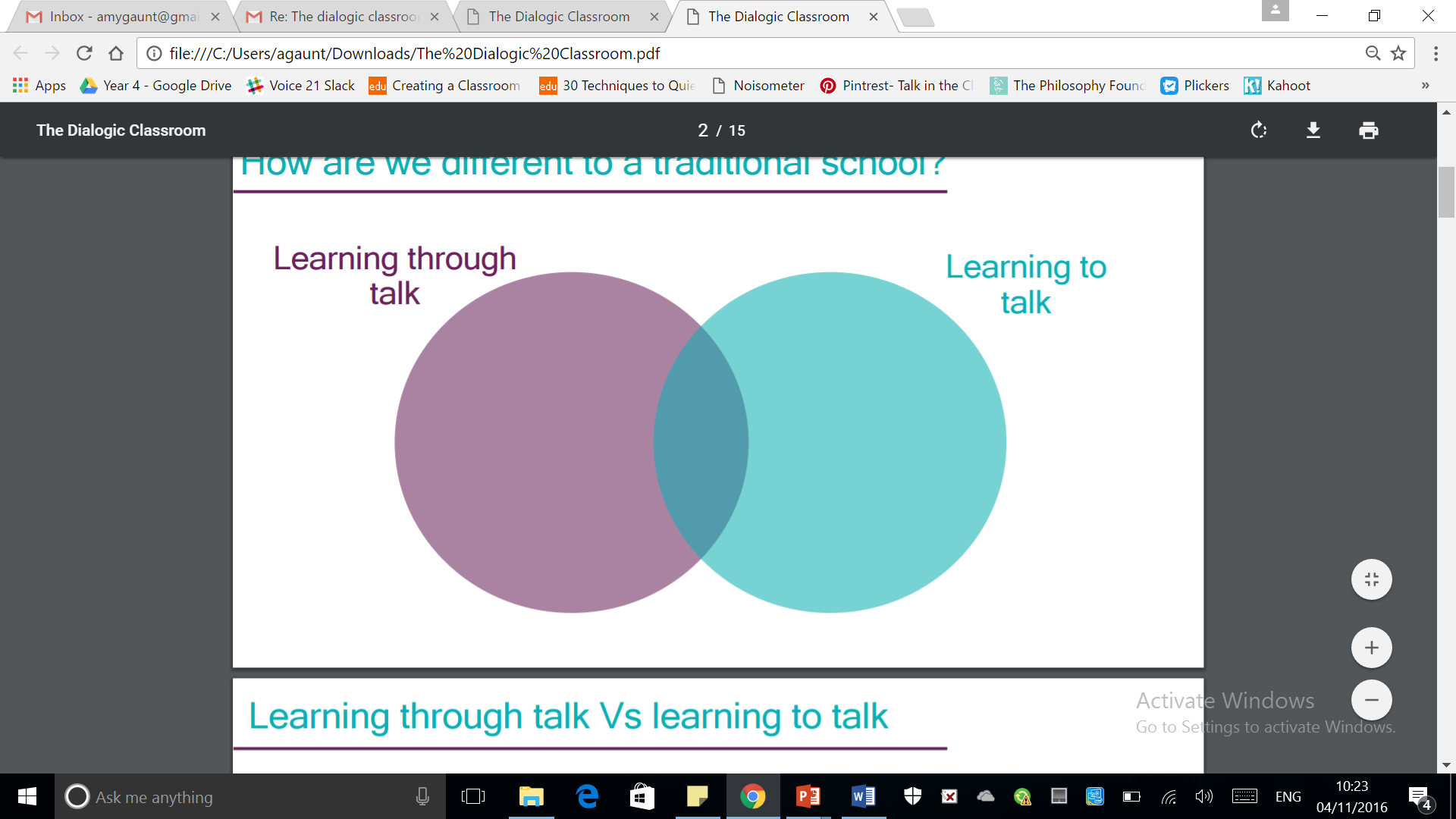 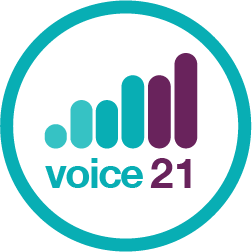 [Speaker Notes: Re-emphasise the link between learning to and through talk- to thrive in a dialogic classroom (learning through talk) you must also have the skills to talk- which is why we must teach oracy.]
Classroom interactions
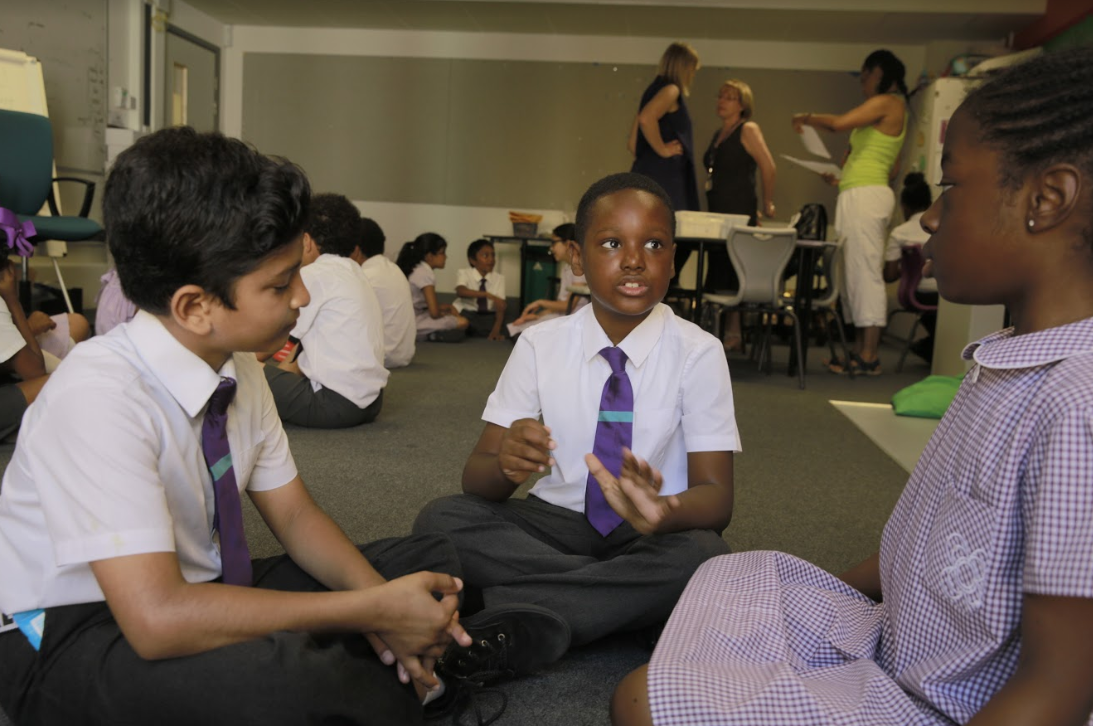 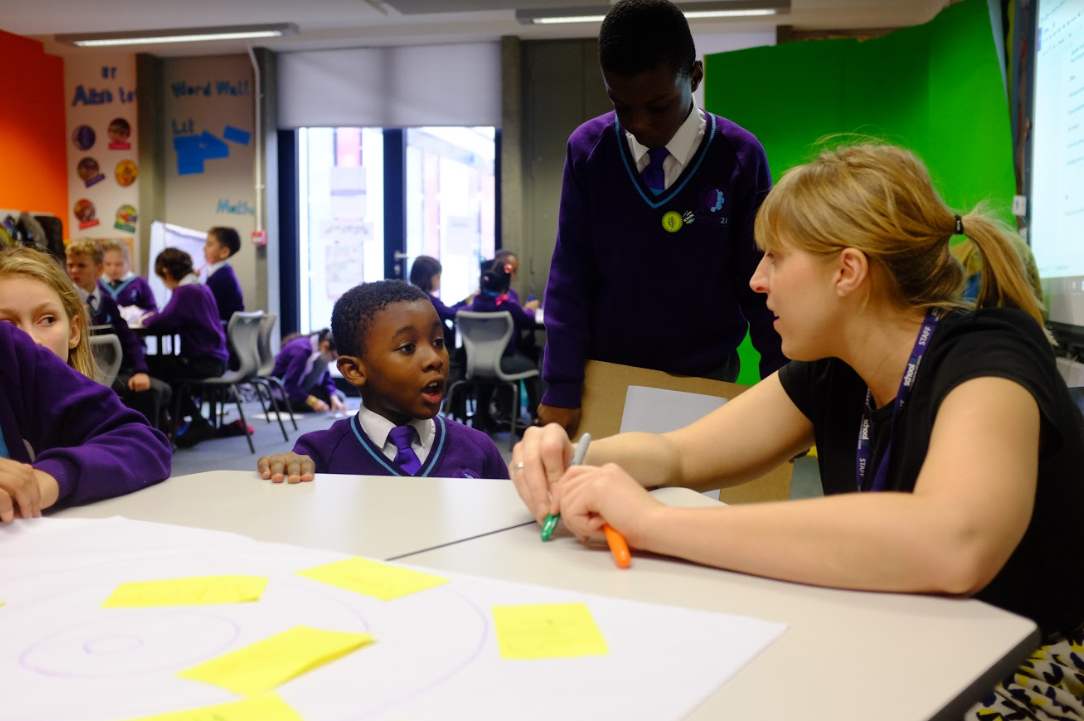 Student – student interactions
Teacher – student interactions
[Speaker Notes: Explain that dialogic teaching relates to the interactions between teachers and students, as well as students themselves. Explain that we are focusing on student- student relationships but that this will have implications for the way you as teachers interact with students.]
Ingredients of a dialogic classroom
Reflection: developing metacognition
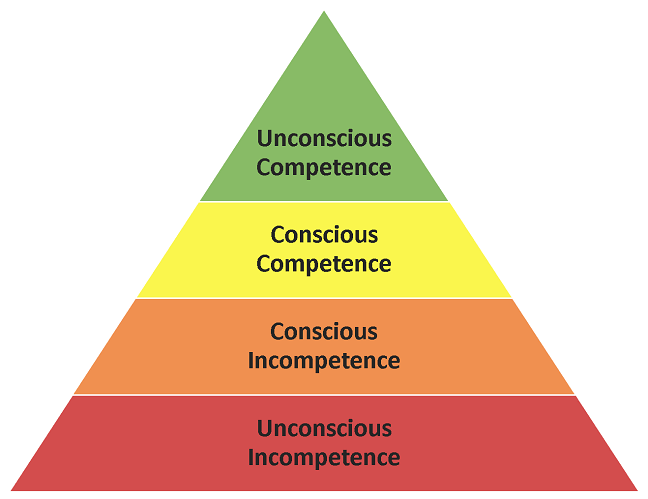 (*Broadwell, 1969)
[Speaker Notes: Reaffirm link to the exercise they completed after the ‘fed-in facts’ activity- outlining the skills they needed to complete that task. They were unconsciously competent- students begin with unconscious competence- we must move them up the pyramid.]
Structure
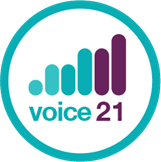 [Speaker Notes: Look at examples – any not sure about?
Hand out / electronic copy
Complete an activity to try a couple]
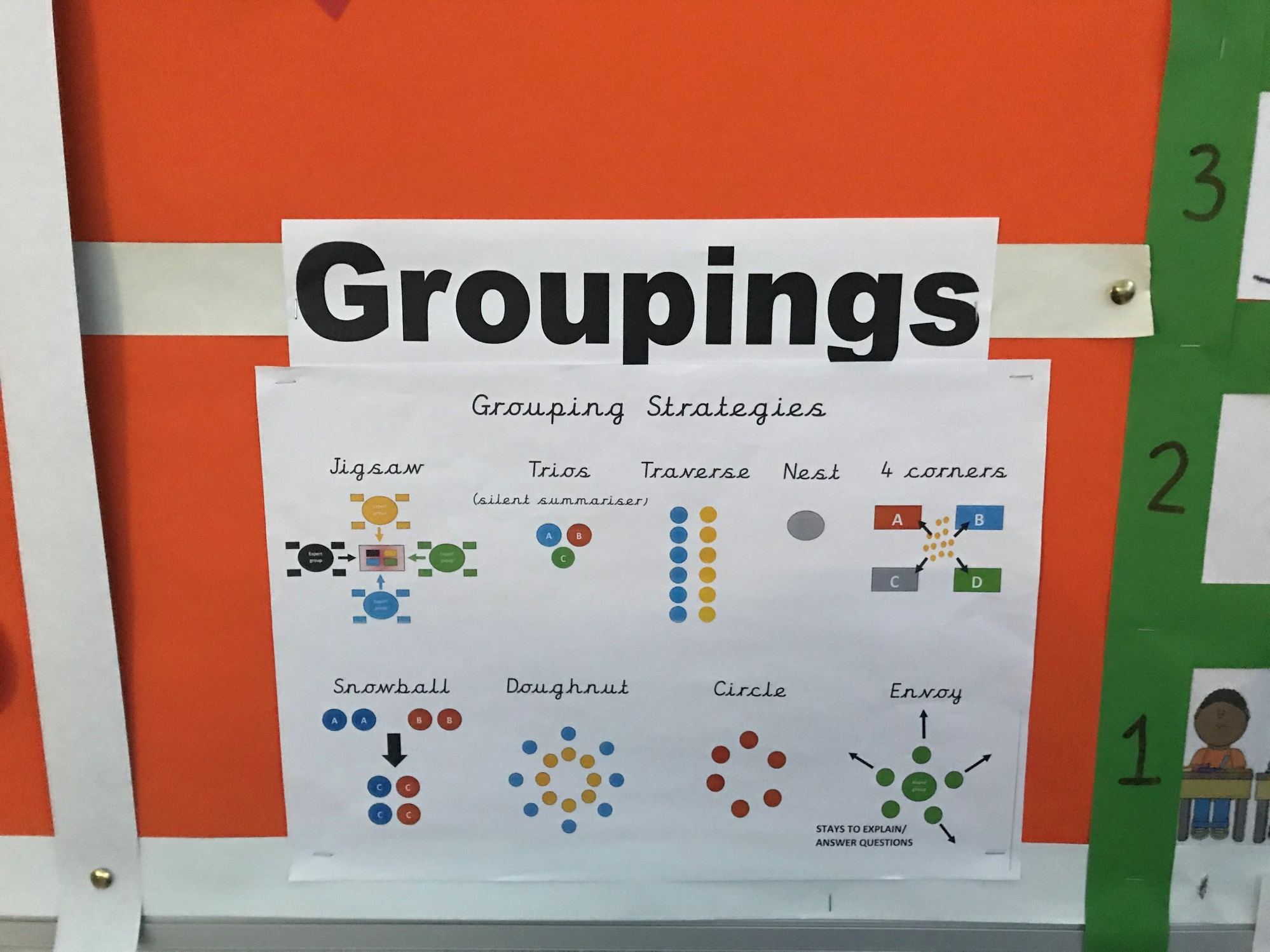 Credit: L.Bisiker Expert Oracy Lead
[Speaker Notes: Some teachers incorporate into a display to make a pictorial representation in the classroom. Children become familiar with them so getting into groups (after practice) is not disruptive.]
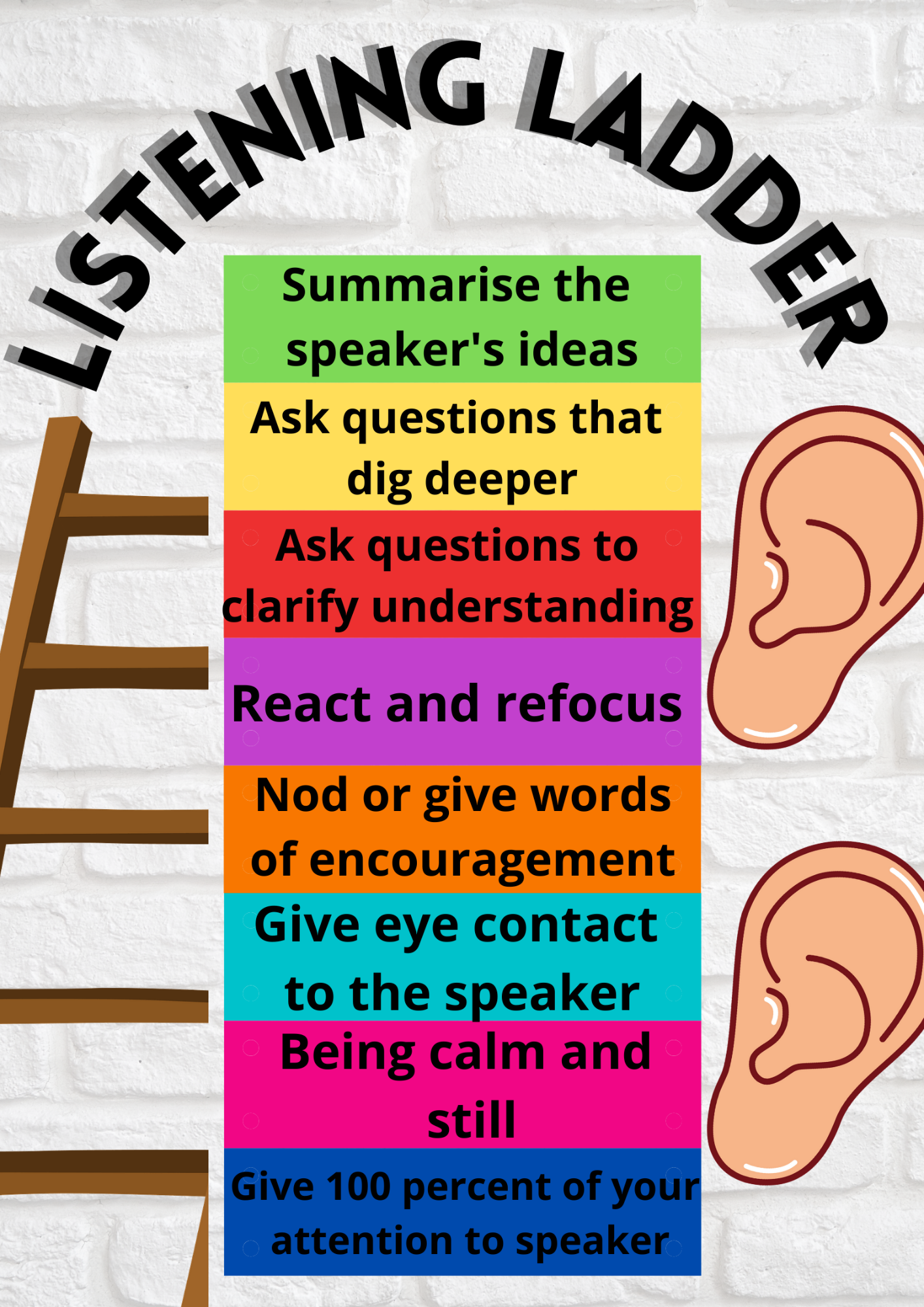 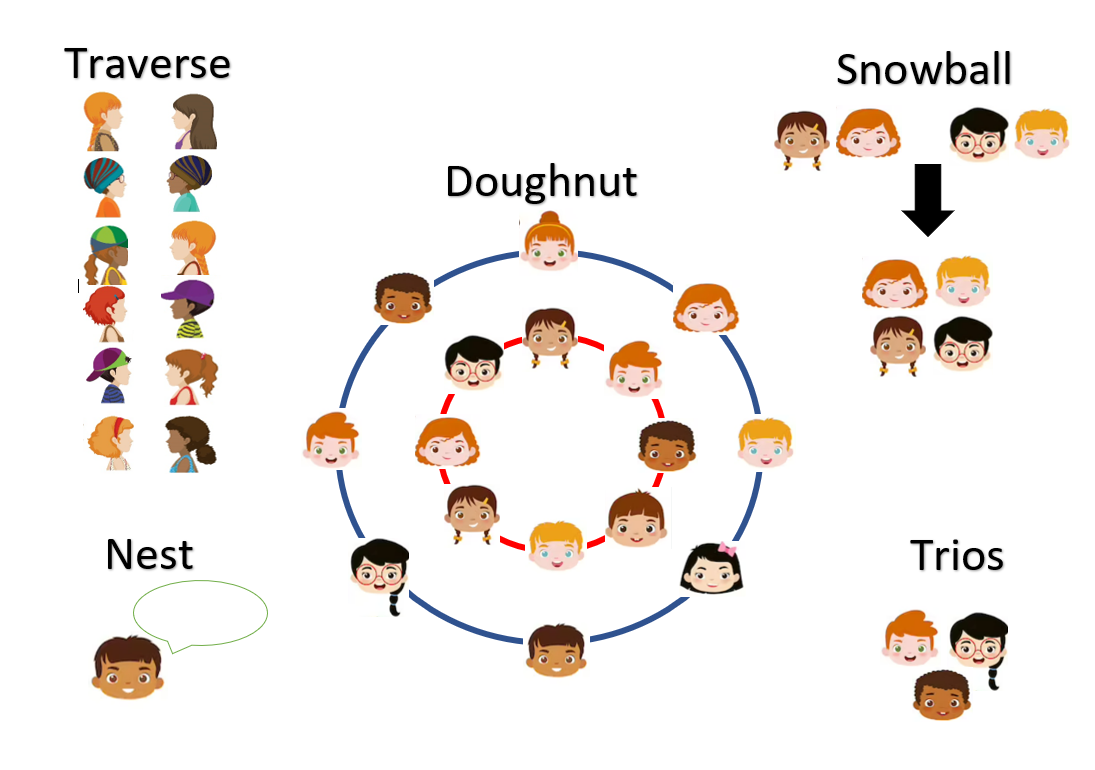 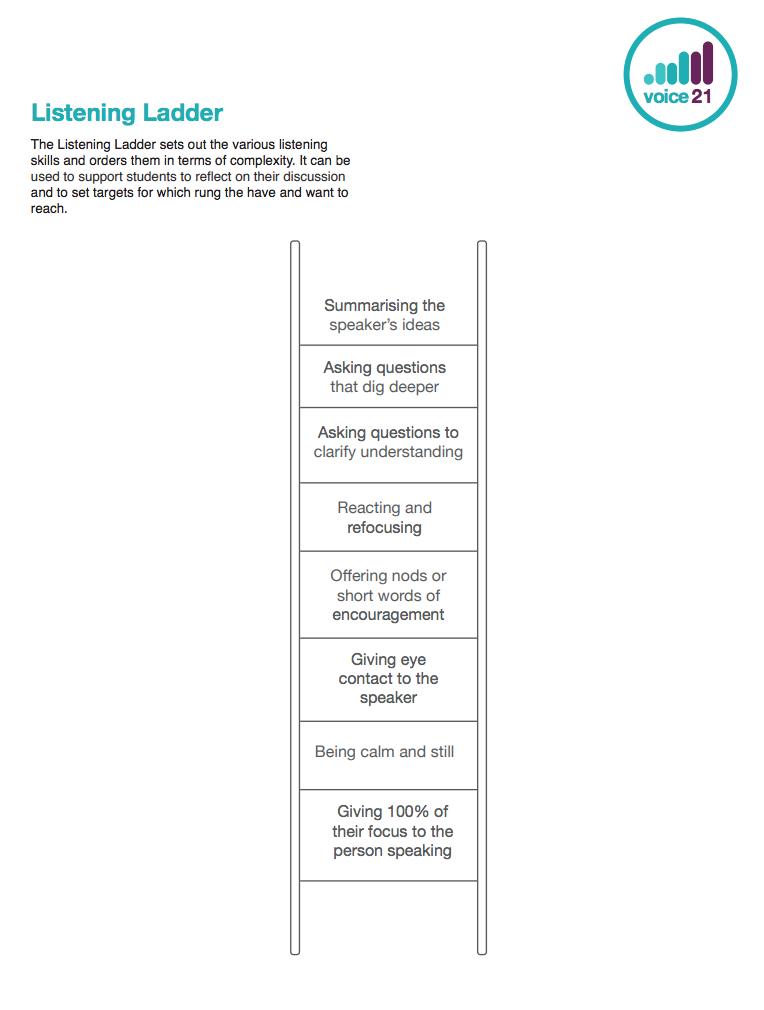 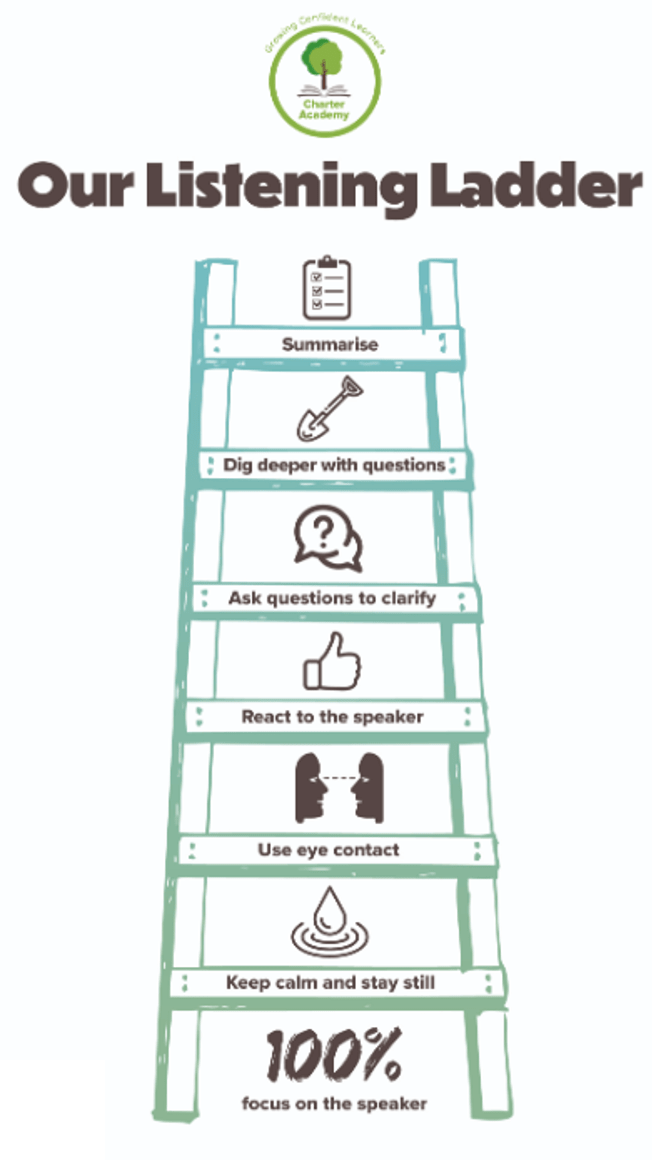 [Speaker Notes: For me, the first, most important thing to establish was listening.  Passive, didn’t listen to each other, switch off. 
One a week we introduced them.  Now included in school guidelines.  This was alongside grouping strategies.]
Scaffolds: elevating the quality of talk
Scaffolding is a “process that enables a child or novice to solve a problem, carry out a task or achieve a goal that would be beyond his unassisted efforts” (Wood, Bruner and Ross 1976, 90). 

A scaffold acts as a temporary supportive structure for a student to complete a task they otherwise could not have (Graves, Watts and Graves 1994, 44). As students become more confident, scaffolds will be needed less and less, until eventually they are not needed at all.
Key vocabulary
Modelling
Sentence stems
Modelling- 
to and through talk !
Modelling
“You don’t say to children, ‘Right now we’re going to do some long division and I’m sure you all know how to do that, so just get on with it’.”
[Speaker Notes: “Talk is taken for granted,” a belief among some that “talking” is natural… Often, that’s not a conscious thought but, you can see it in action when teachers give children discussion or group work tasks without any training on how to structure those conversations.]
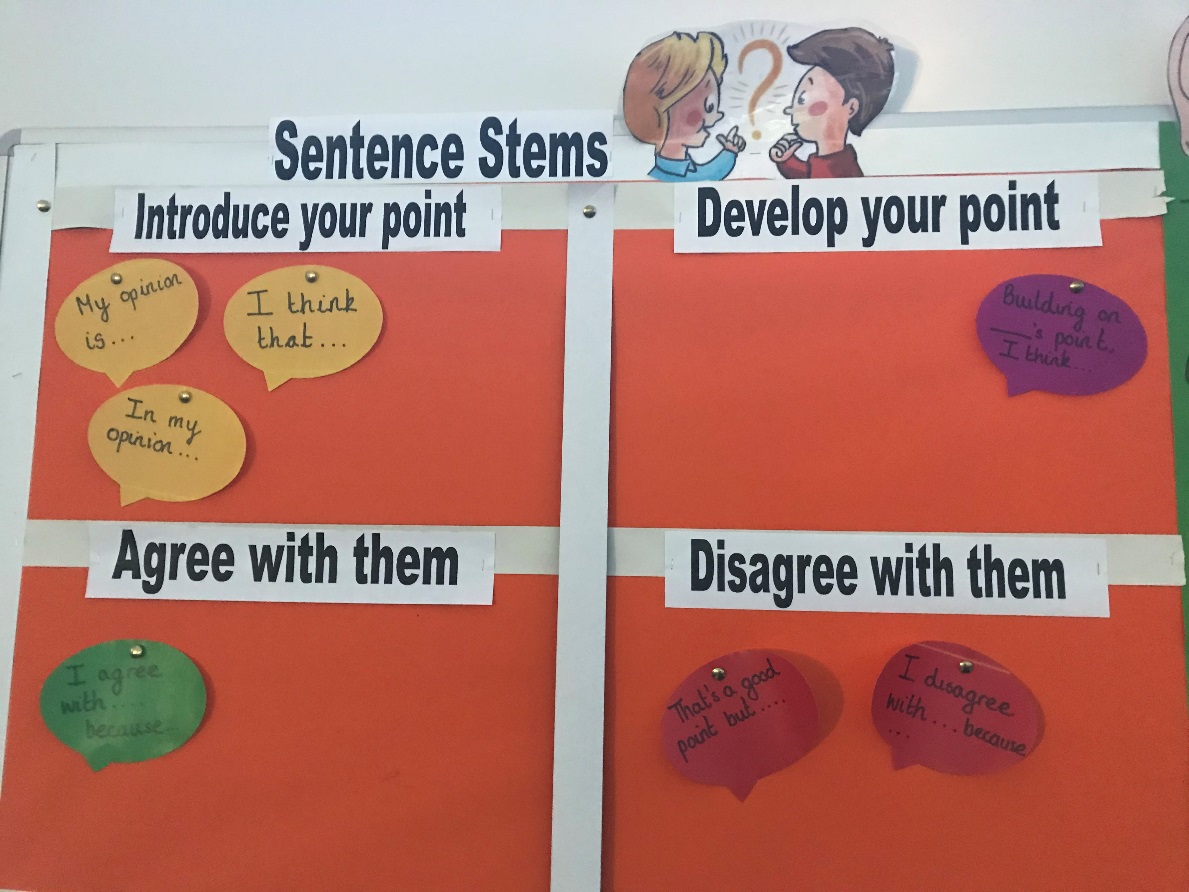 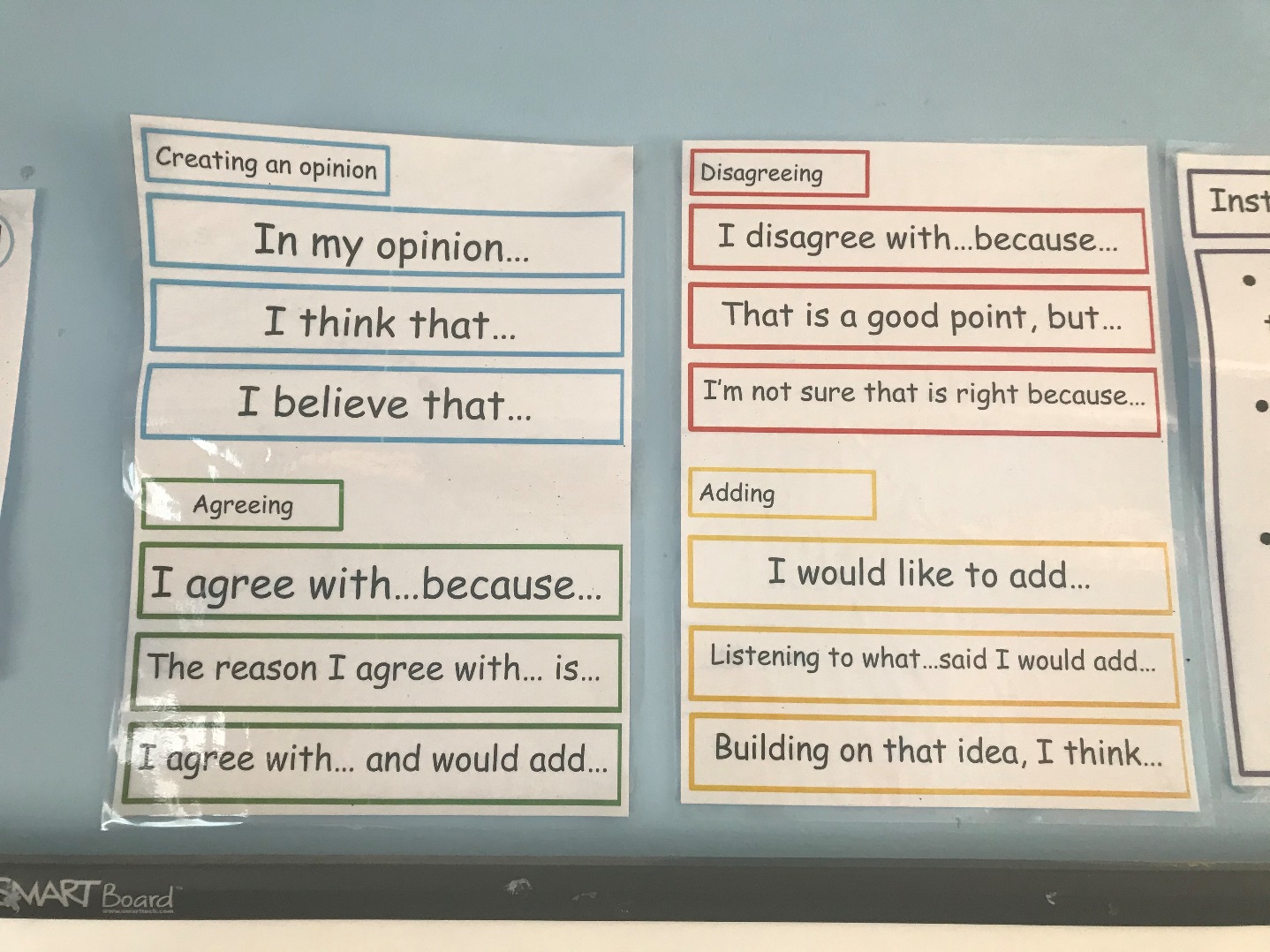 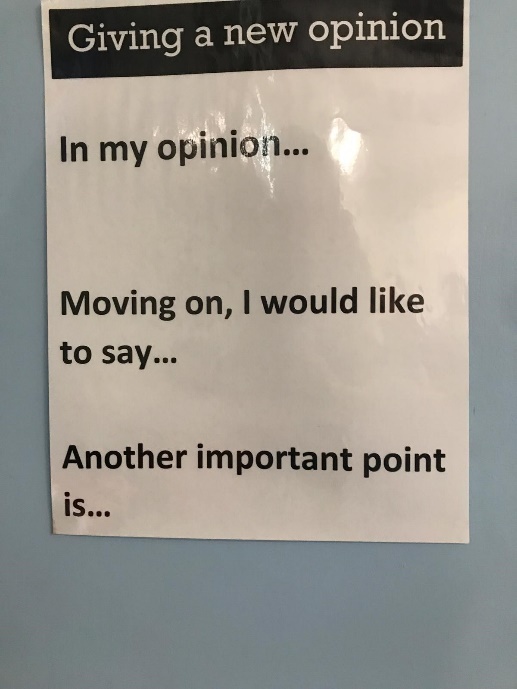 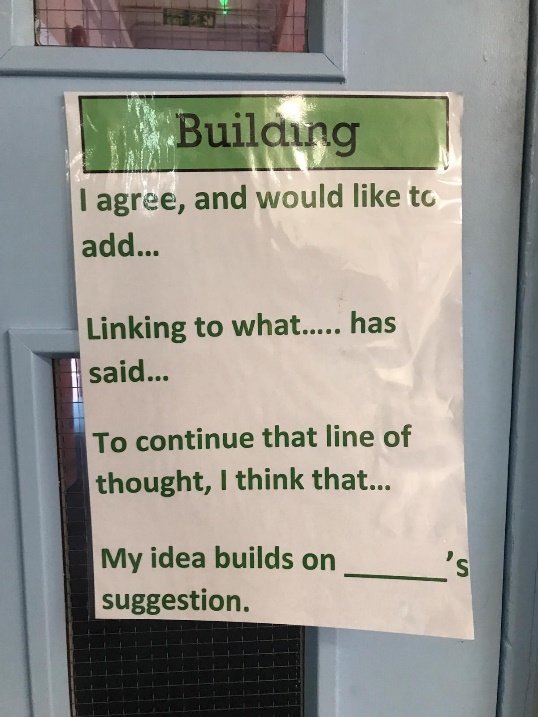 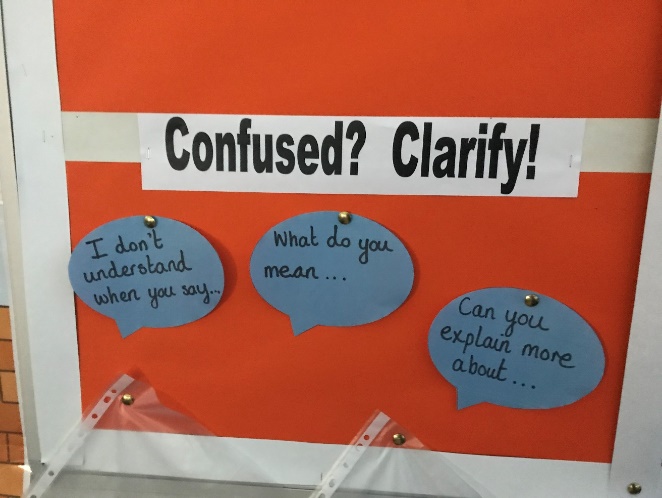 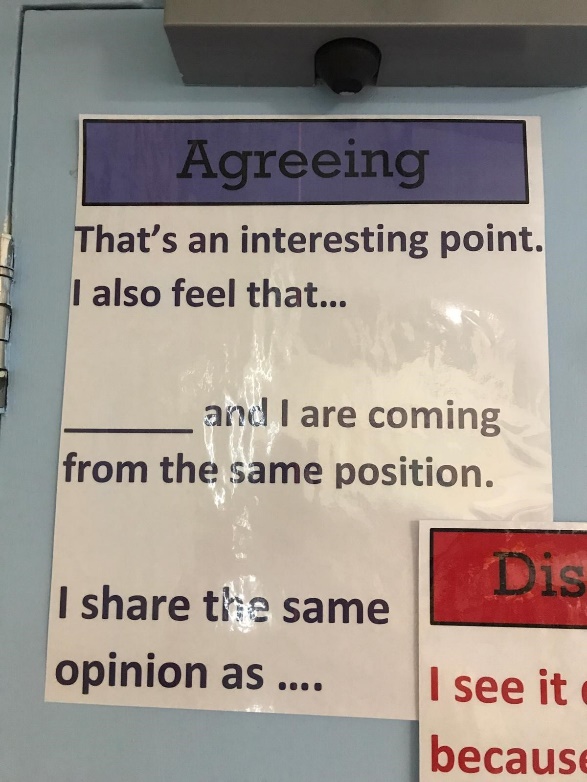 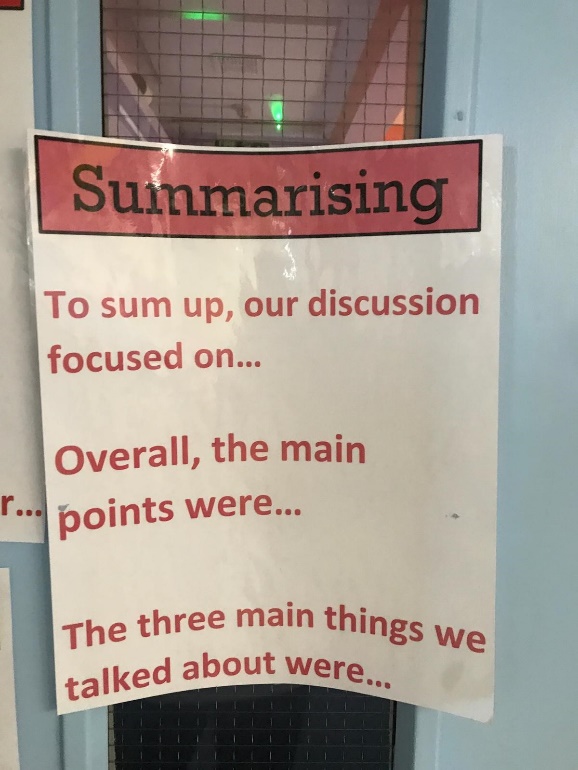 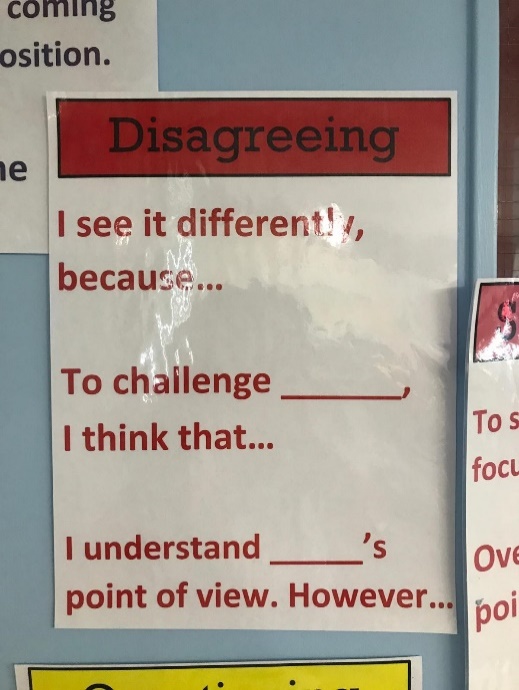 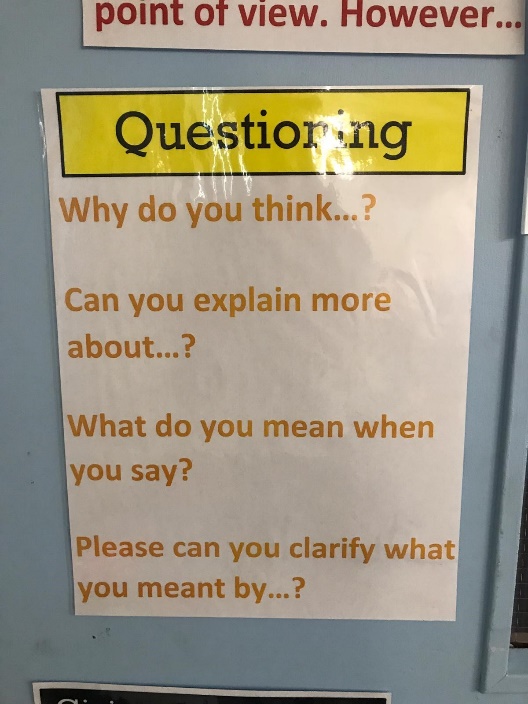 Sentence stems
Credit: L.Bisiker Expert Oracy Lead
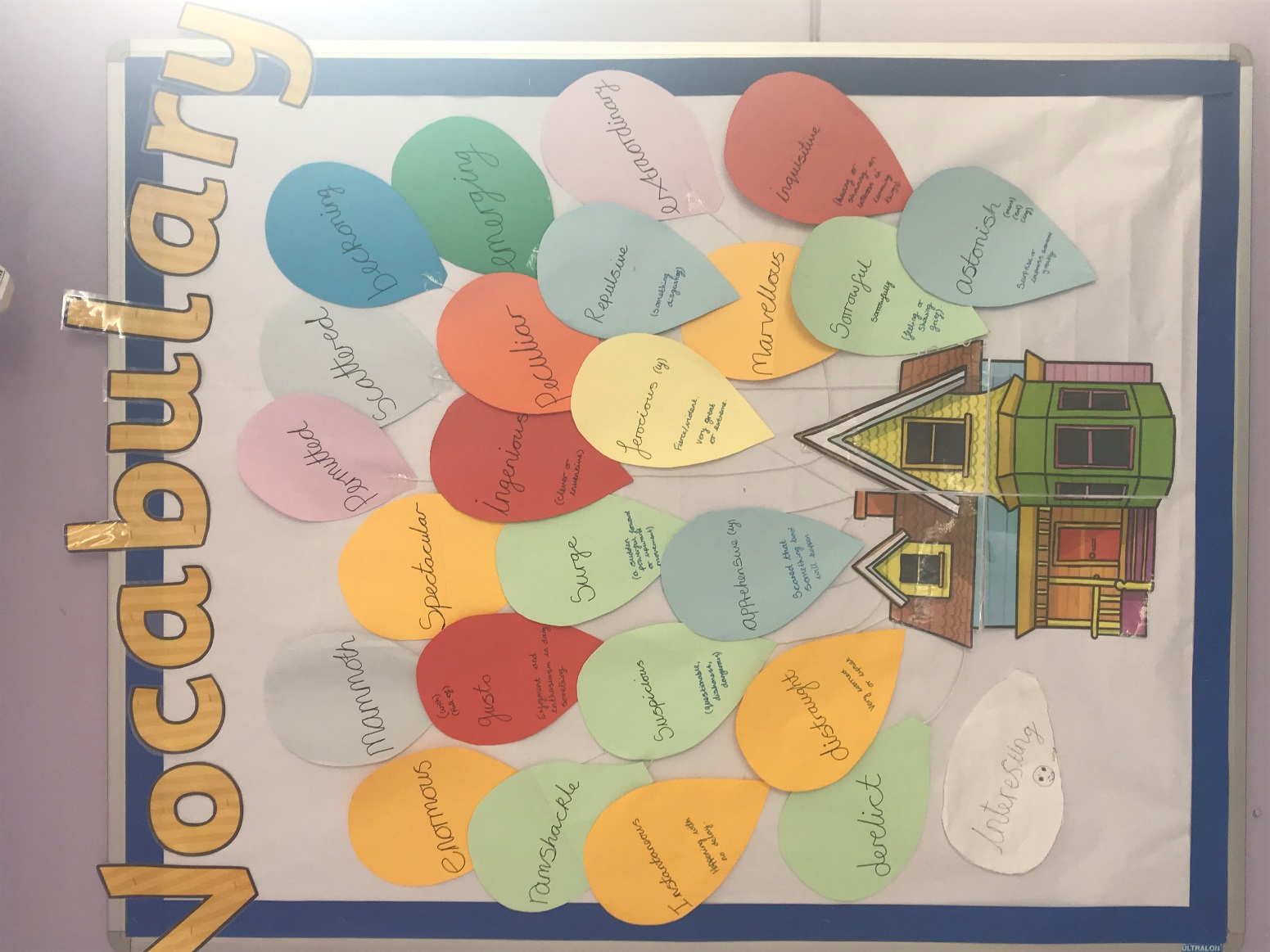 Key vocabulary
Credit: L. Bisiker Expert 
Oracy Lead
What do you expect from your children when you ask them to listen to you / each other?
Do children know this expectation?
How do you know they are listening?
Is their listening passive or active?
ListeningNest to collect your thoughts
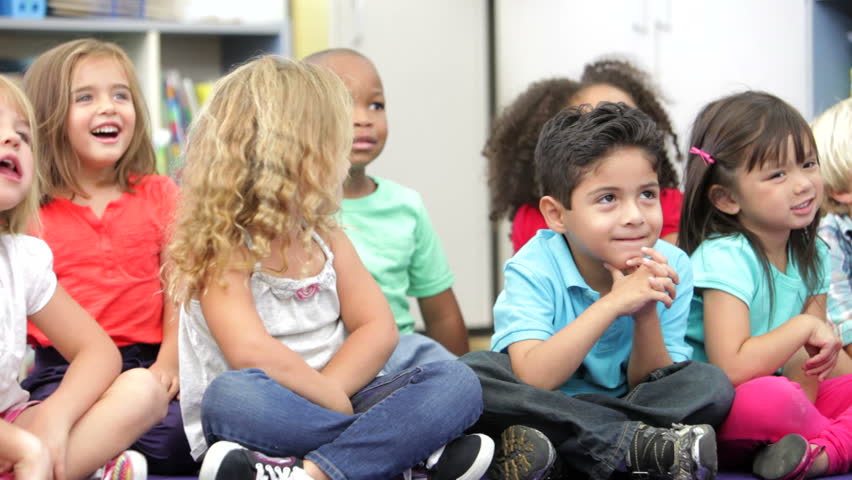 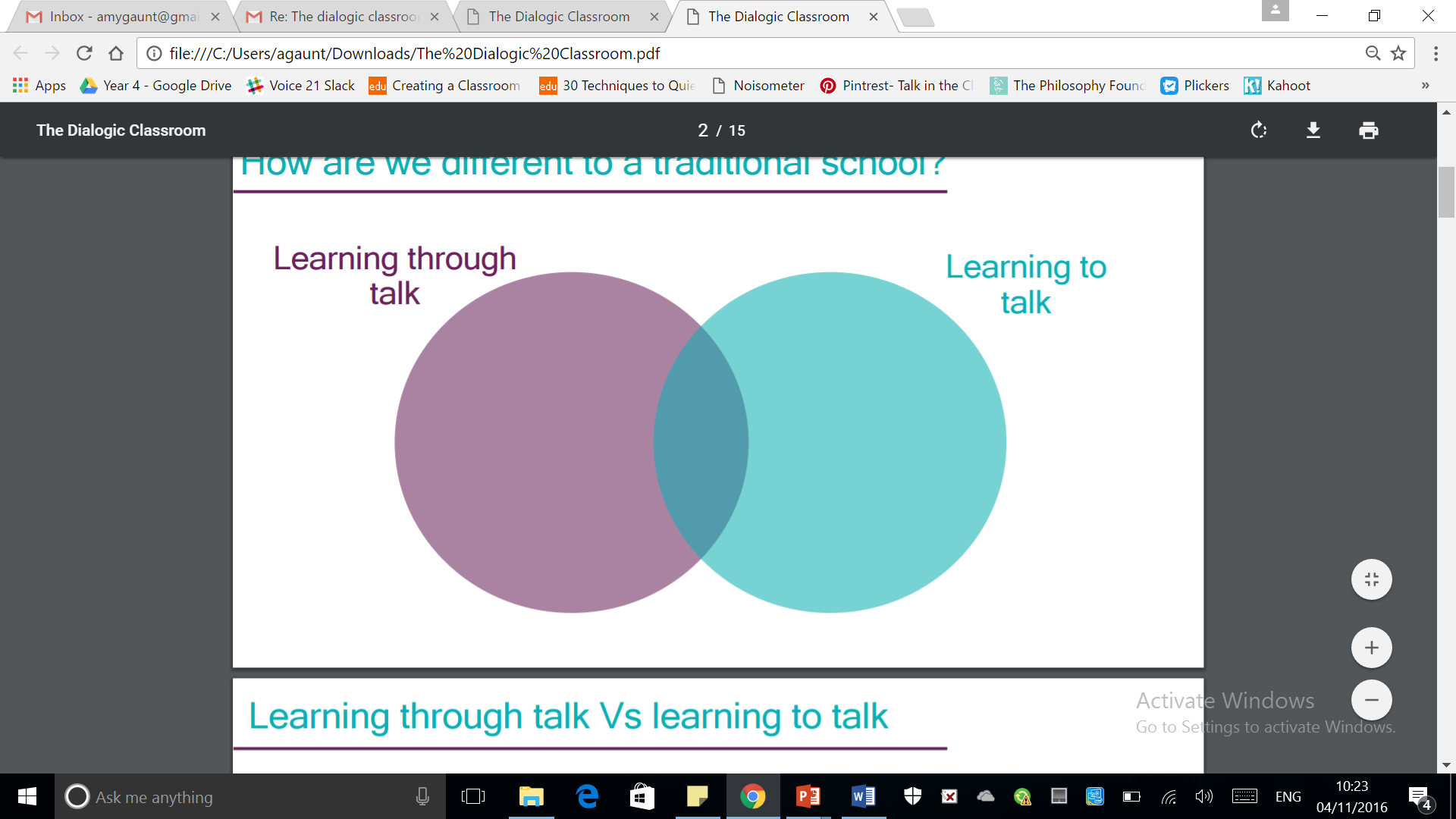 Learning through Listening
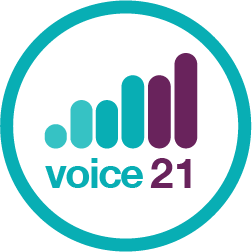 Learning to Listen
The oracy framework is a useful tool for organising and catagorising listening skills. Consider the four strands of oracy and which listening skills sit beneath each of them.
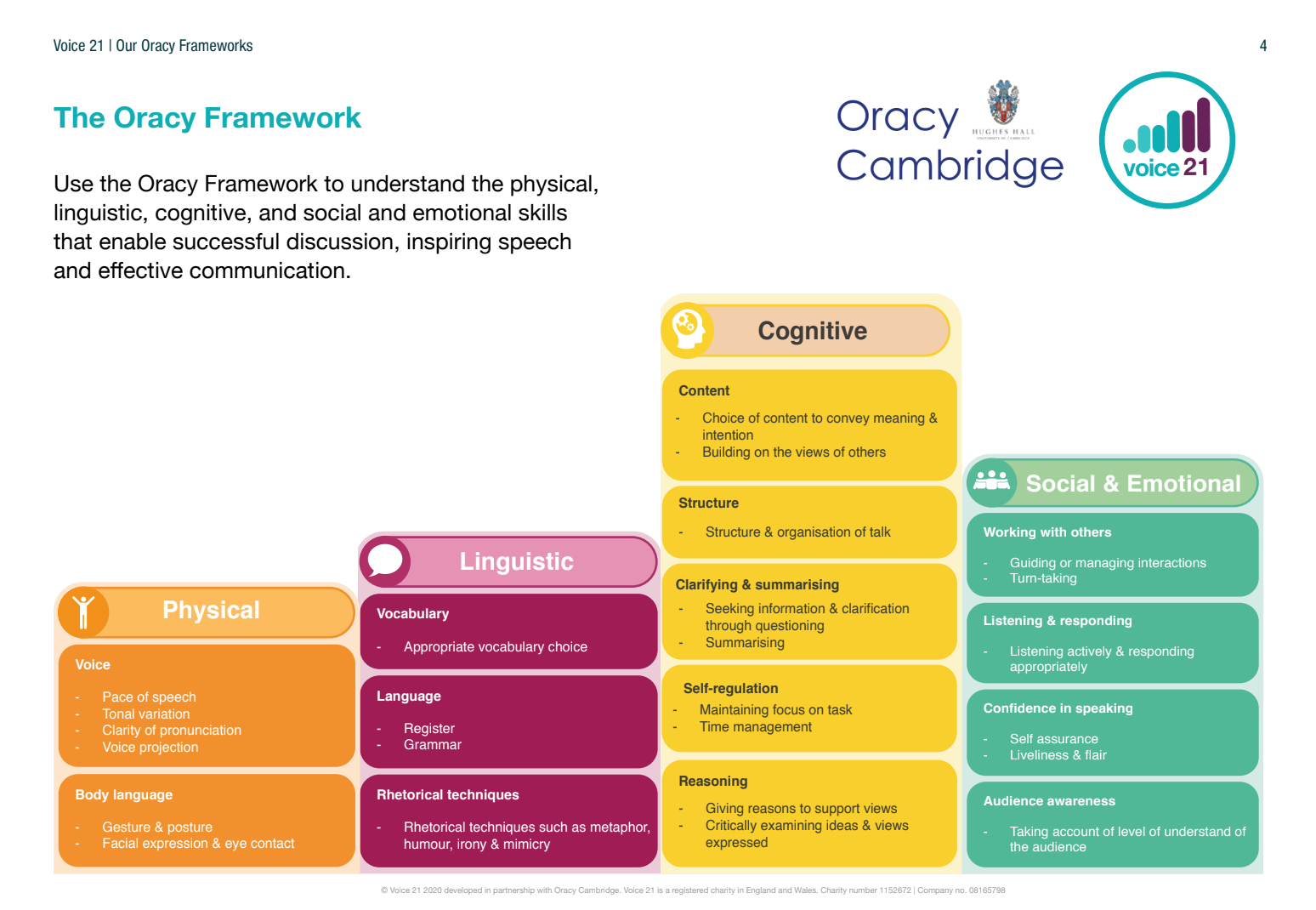 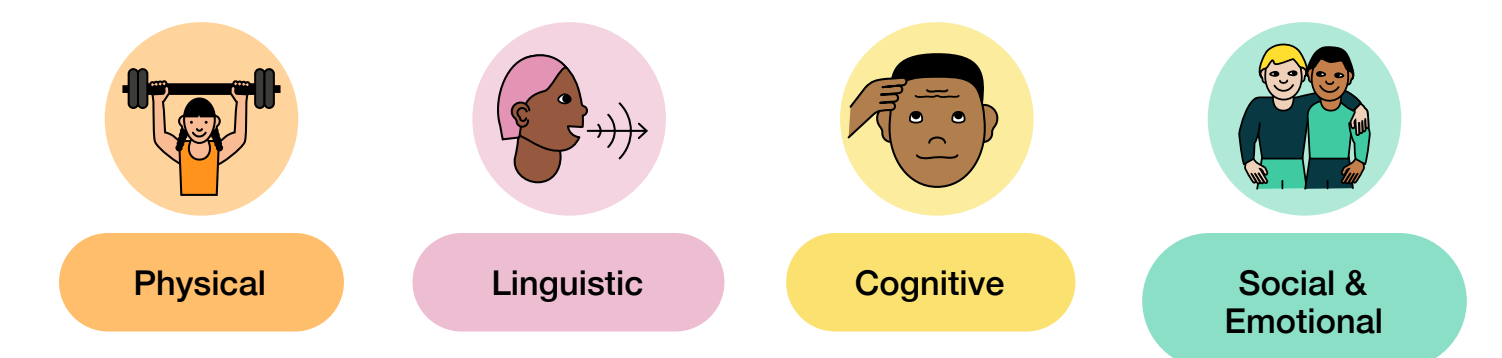 The physical markers of listening are often the easiest to teach and usually the best place to start.
Facing the speaker
Making eye contact
Building on what has been said
The linguistic skill most closely linked to listening is paraphrasing. This demonstrates that you have listened and understood. Ensure the differences of paraphrasing and summarising are explored with pupils.
Listening is a cognitive process through which we develop understanding.
Summarising
Asking questions
Building upon what has been said
We often talk about the effect a speaker can have on a listener but rarely talk about the reverse. Consider the difference between talking to a person who looks bored and someone who looks interested and asks questions.
Transforming Teaching and Learning through Talk- The Oracy Imperative, A. Gaunt & A Stott 2019
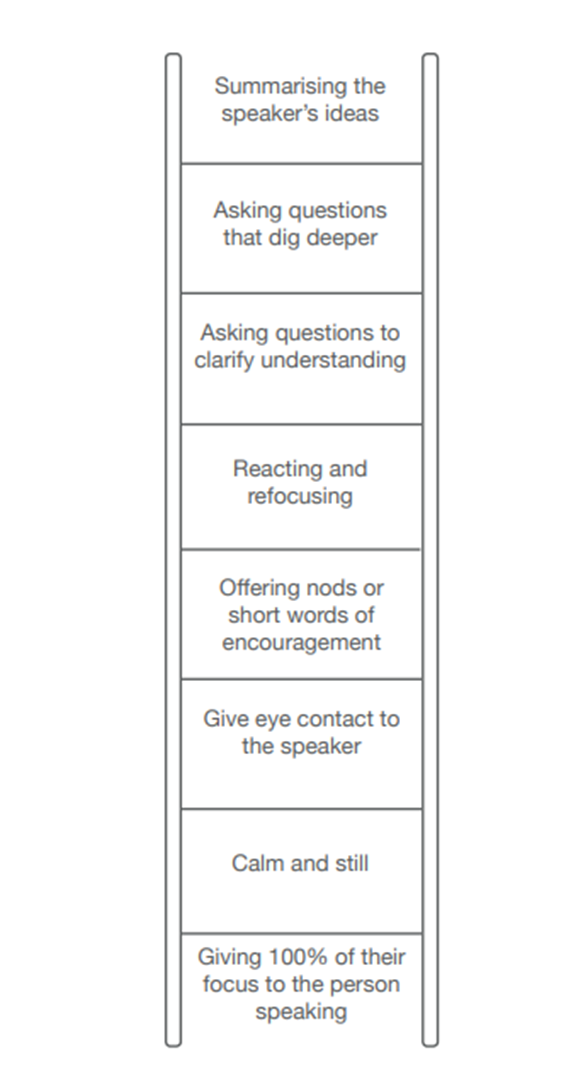 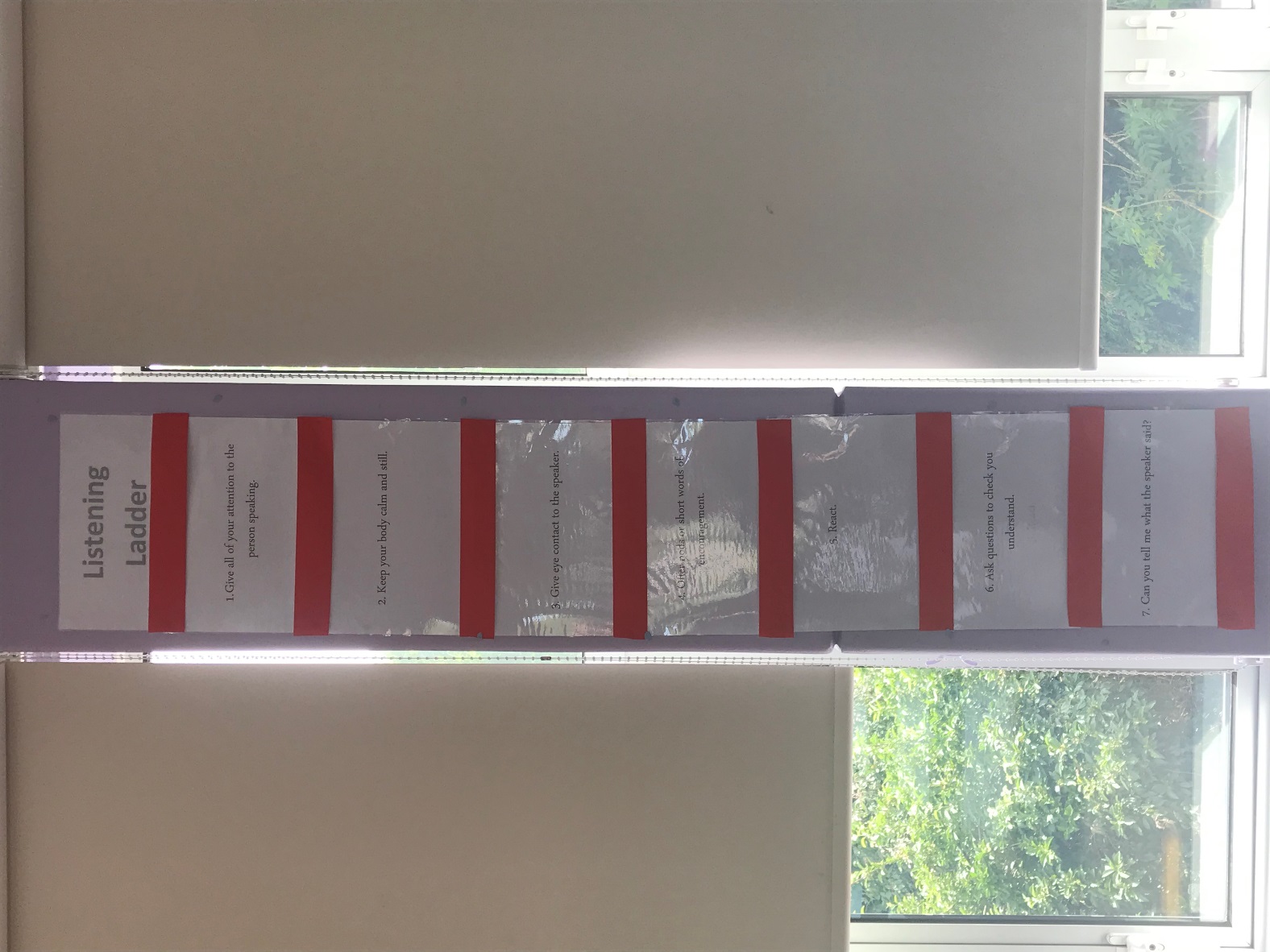 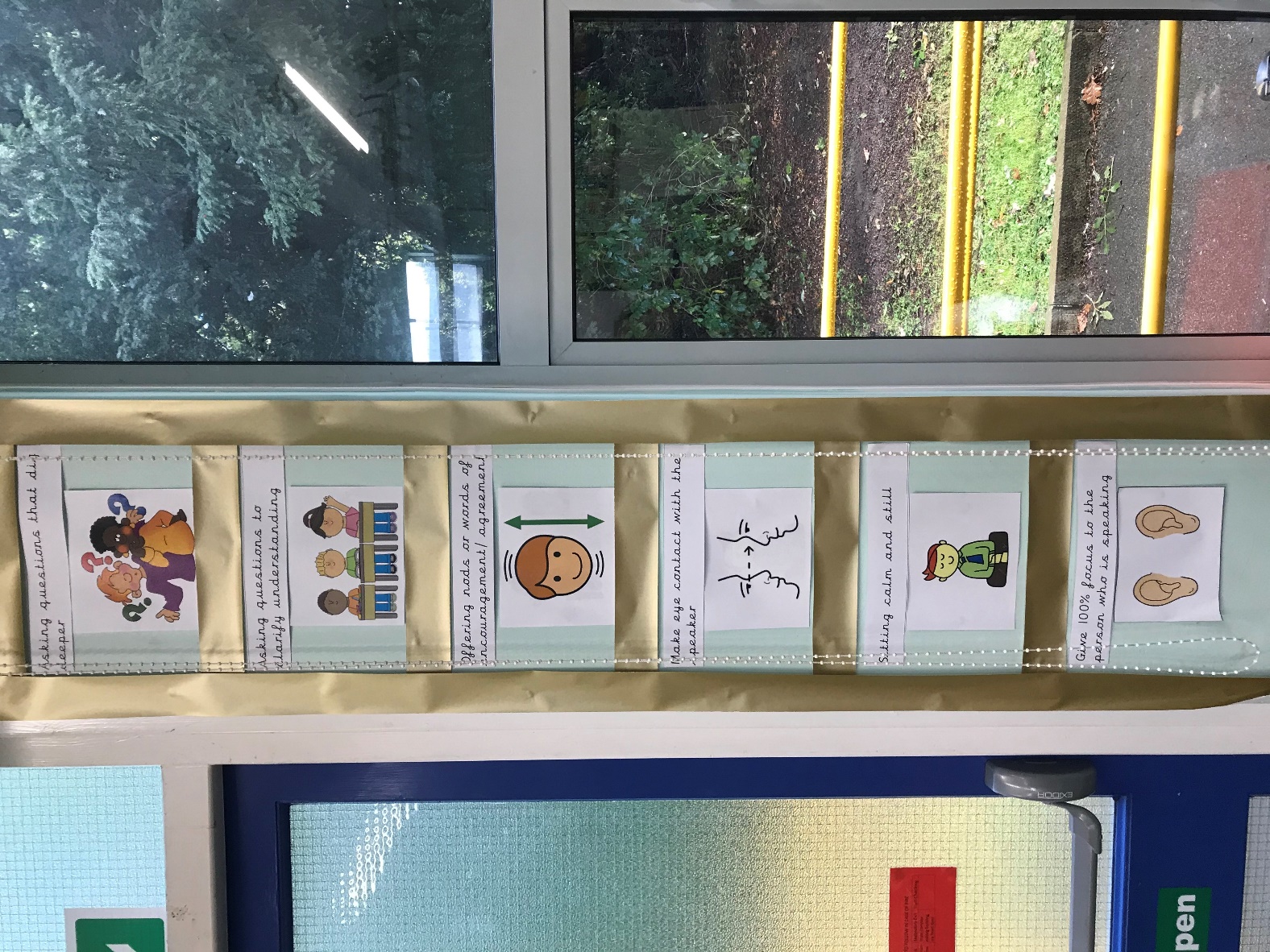 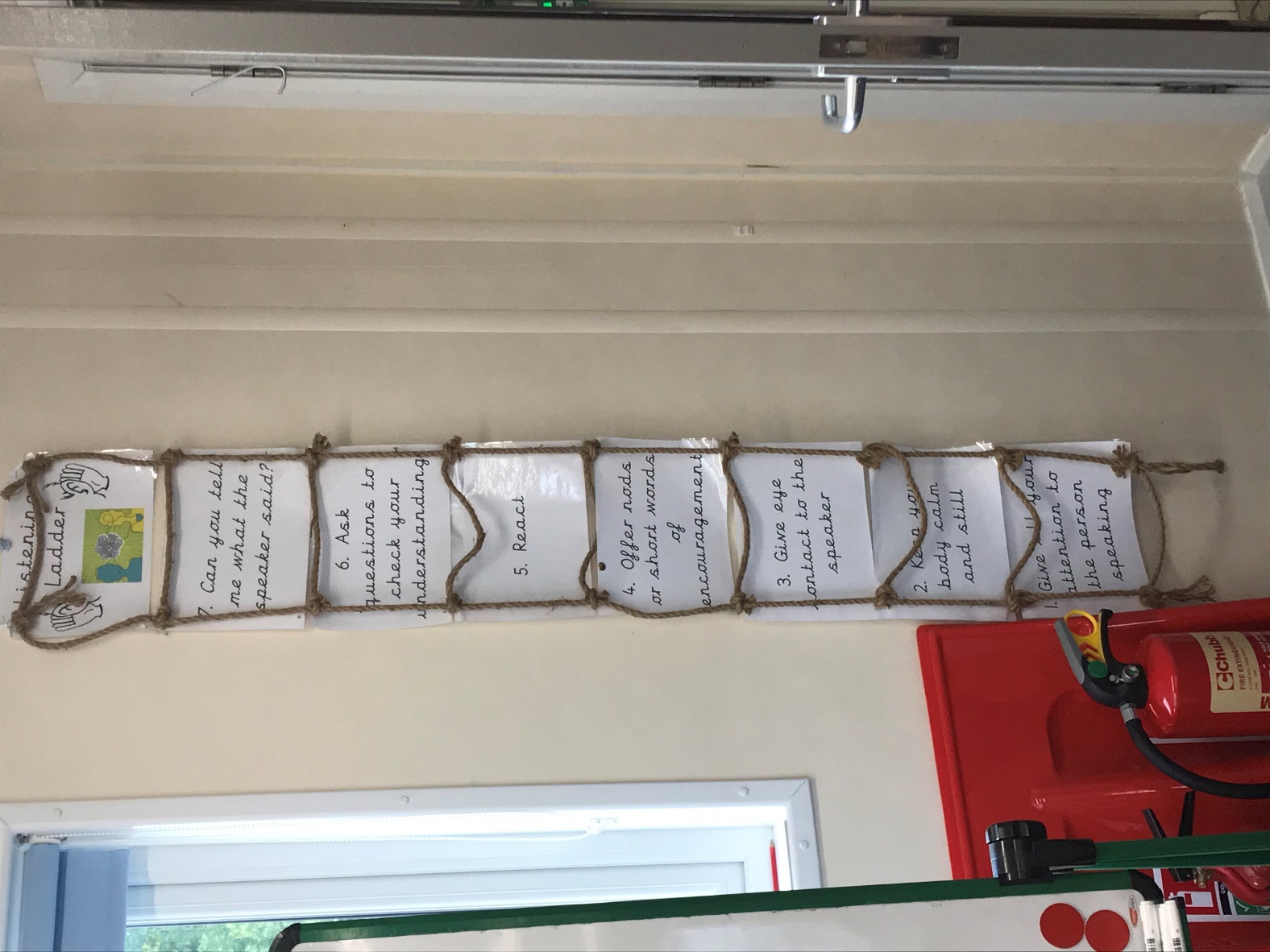 Credit for display: L. Bisiker Expert Oracy Lead
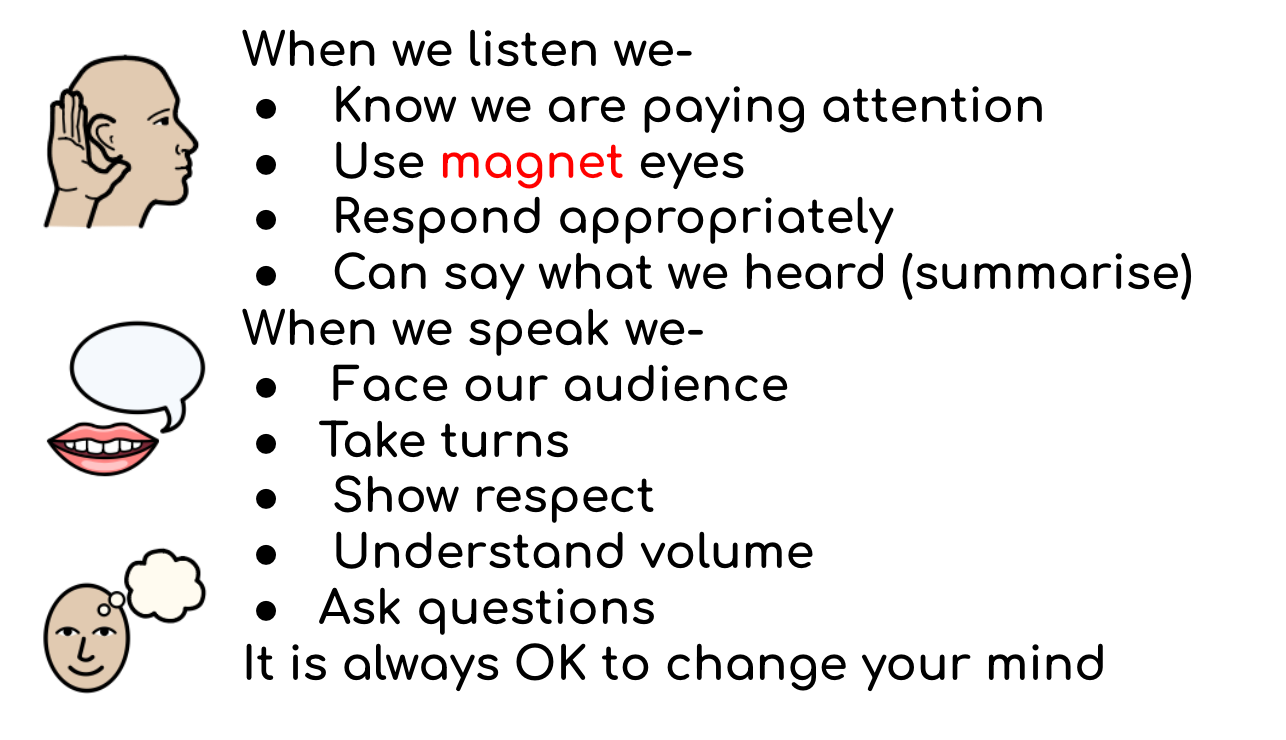 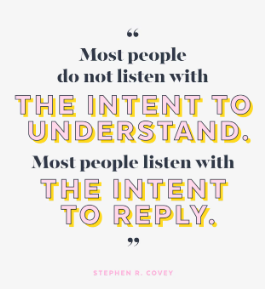 Developing discussion guidelines
May I suggest …?
What are the ingredients of a great discussion?
It might work better if …
How about …?
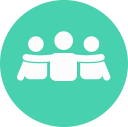 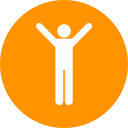 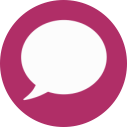 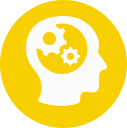 Could you change that to …?
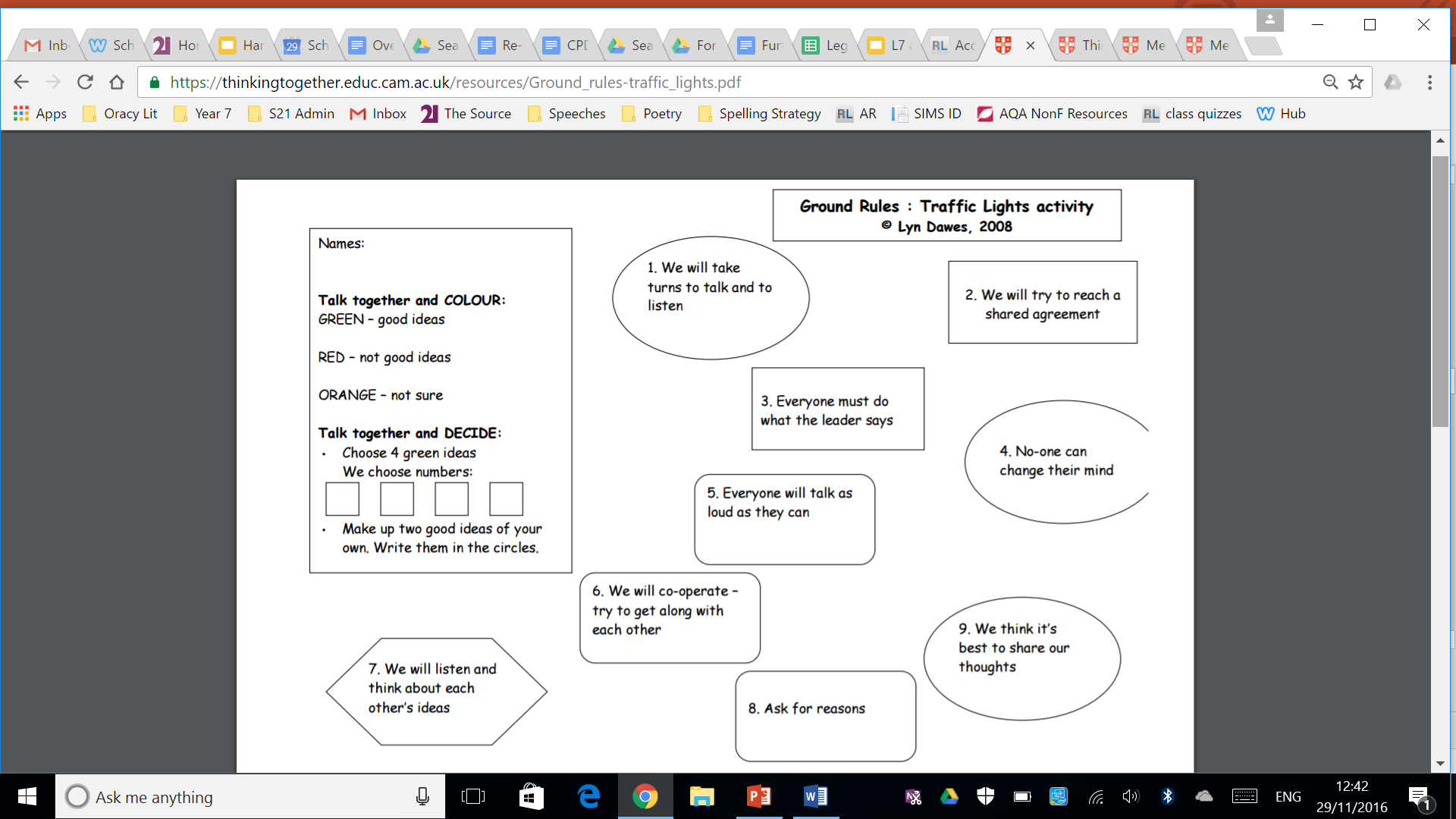 Available from: www.thinkingtogether.educ.cam.ac.uk/resources/Ground_rules-traffic_lights.pdf
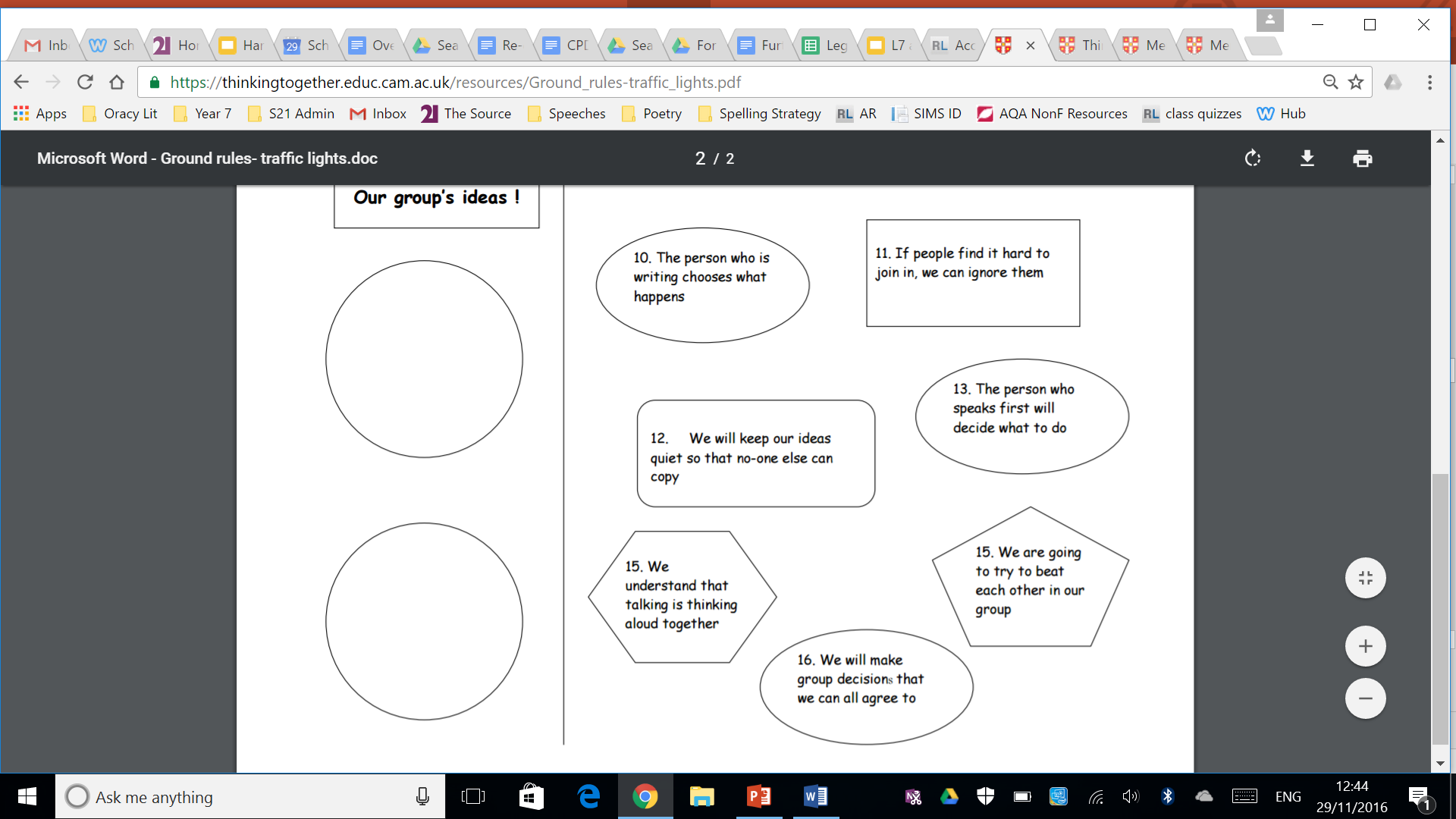 Available from: www.thinkingtogether.educ.cam.ac.uk/resources/Ground_rules-traffic_lights.pdf
Developing discussion guidelines
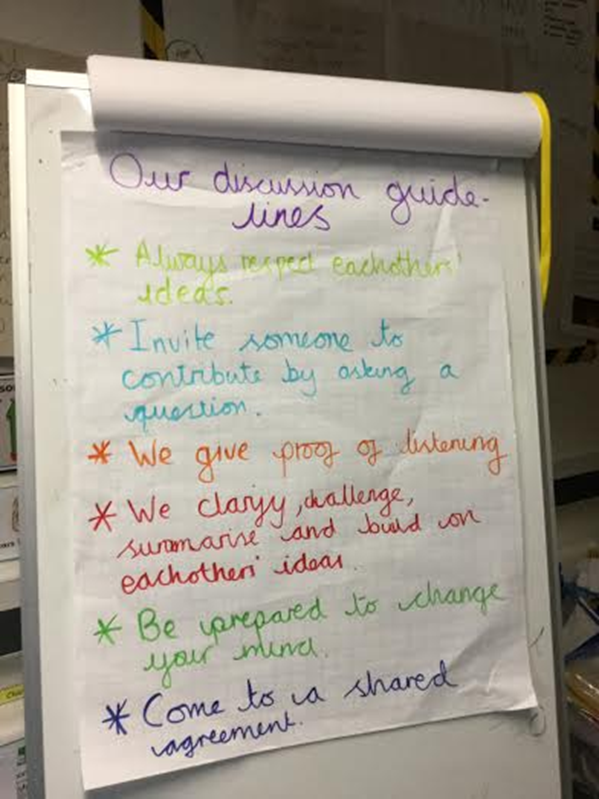 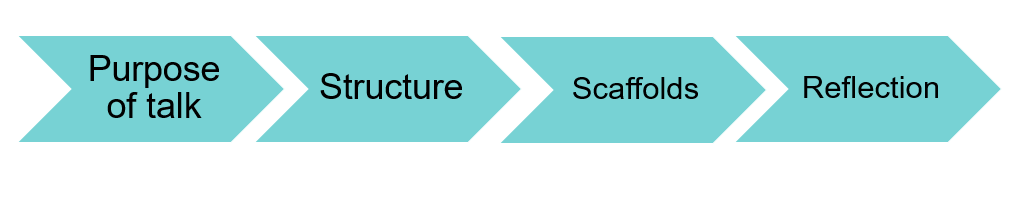 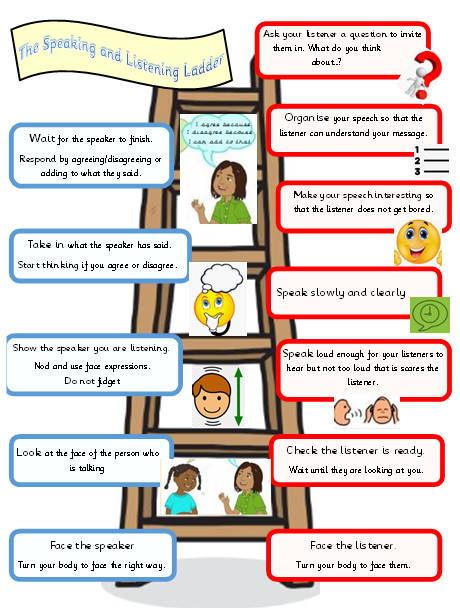 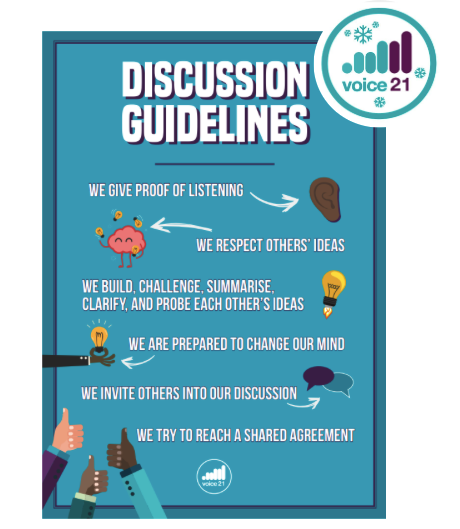 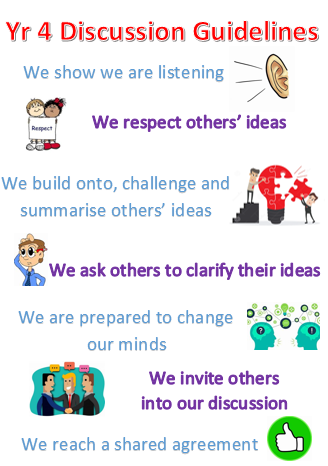 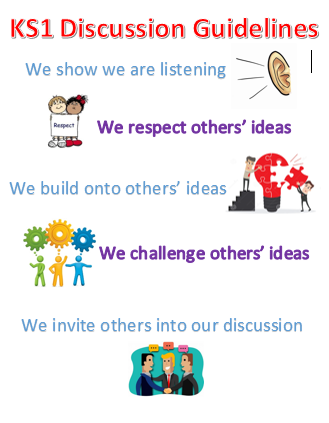 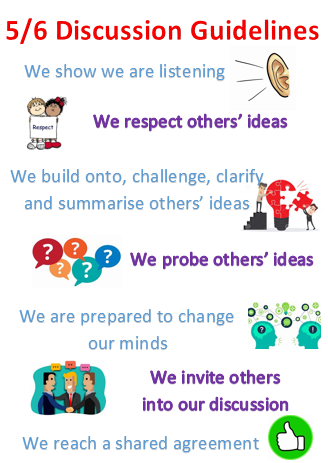 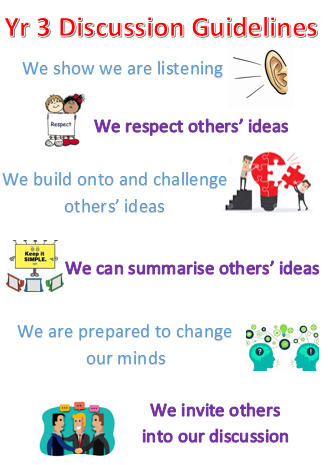 Credit: L. Bisiker Expert Oracy Lead / Parks
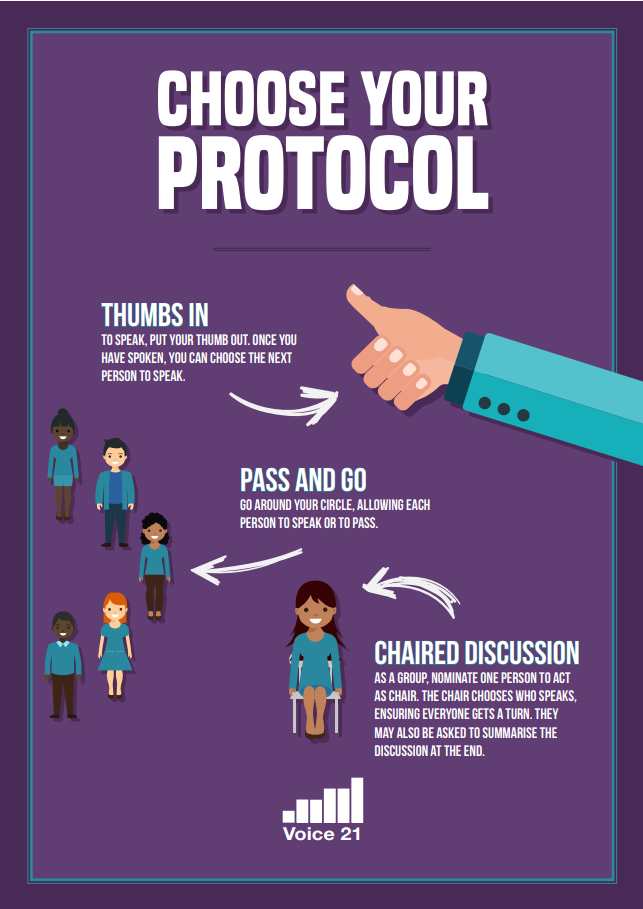 Discussion What are the main barriers stopping teachers from using talk and how can they be overcome?
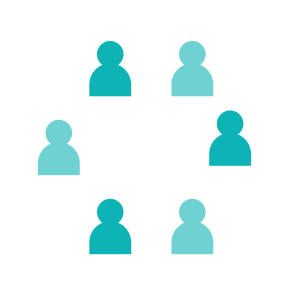 The teacher’s role is redundant in a truly dialogic classroom
B
Linking to that … I agree / disagree with you because …
A 
I agree / disagree because …
C - Silent Summariser 
The main points you raised were …
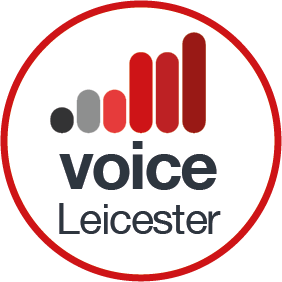 What are your key take-aways from today?
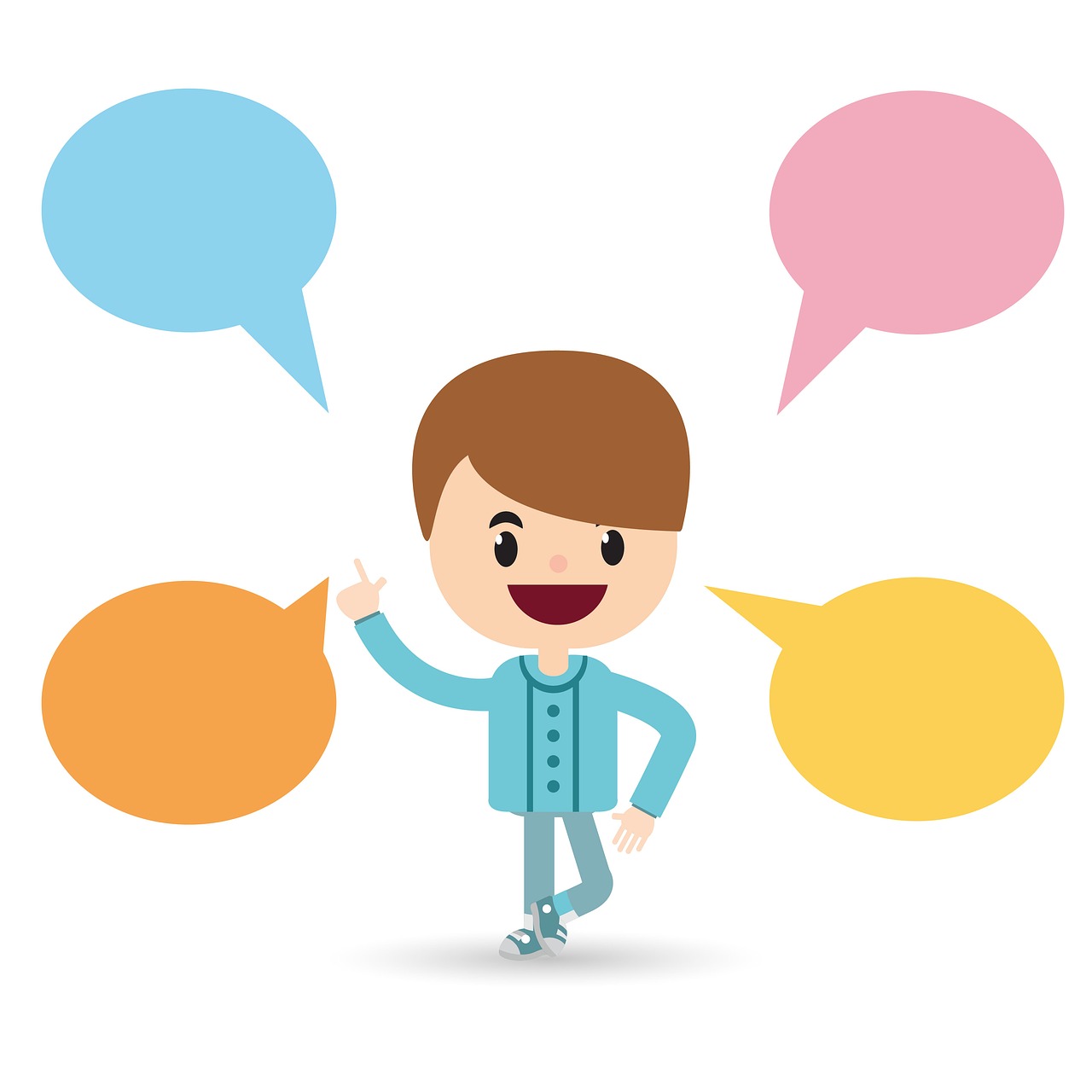 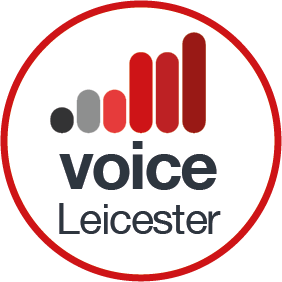 What are your actions to work on to feedback about next time? You could…
Trial a new grouping
Use a talk scaffold
Think about developing listening
Develop talk guidelines
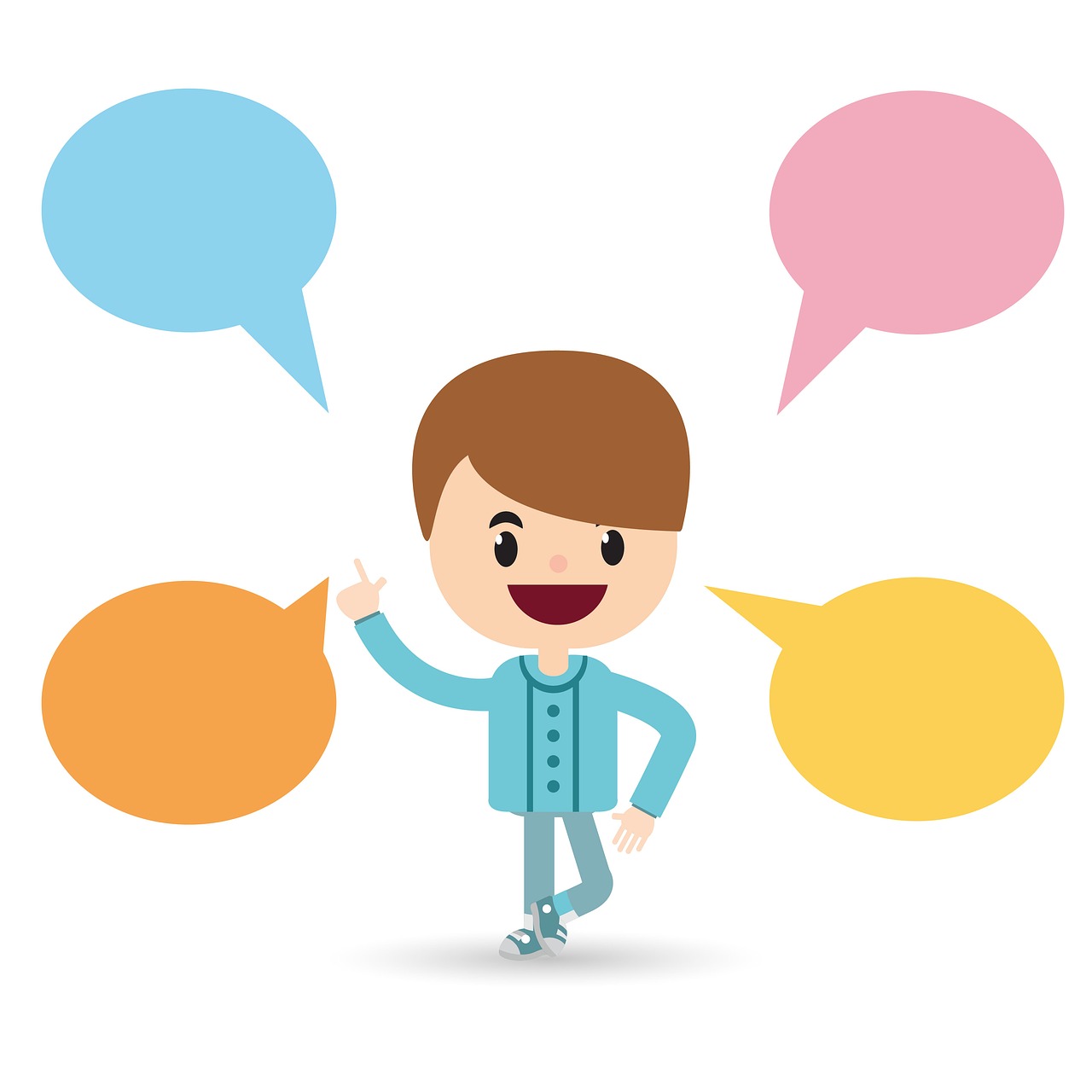 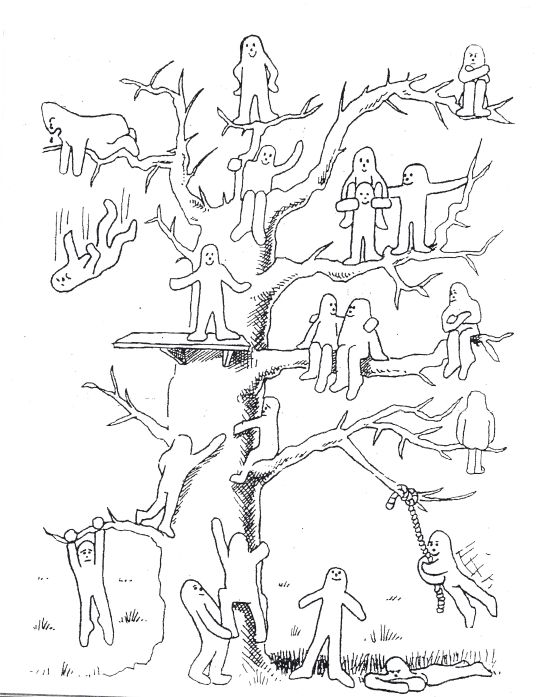 Further Oracy Support coming up …
Session 3: Oracy across the curriculum - Thursday 1st February at SDSA

Oracy Networks – open to all
18th April 9am – 12 at NSPCC Includes opportunities to visit schools to see ‘oracy in action’

15th February ‘Oracy Teach Meet’ hosted by Humberstone Jnr

Bespoke consultant in-school sessions available by request
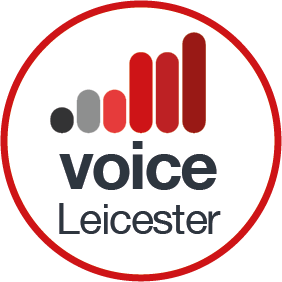 Session evaluation